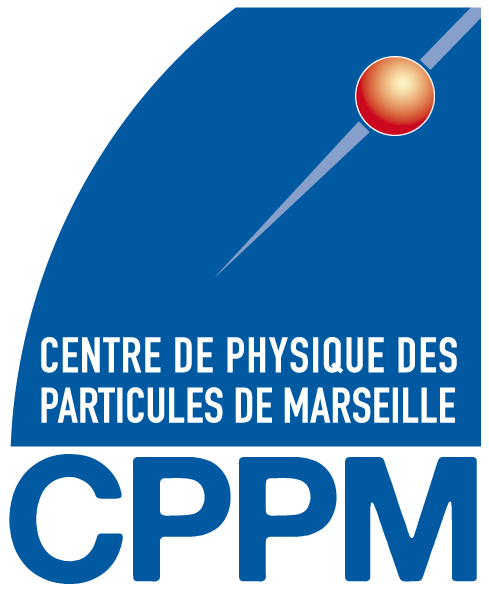 10/03/2025Réunion imXgam
Mélissa LEROY
PhD student (DT & CPPM)

Supervisors :
Elena Gaboriau-Borissenko, DT
Christian Morel, CPPM
Yannick Boursier, CPPM
Tag: imXgamMeetingsMaterial_10-03-2025
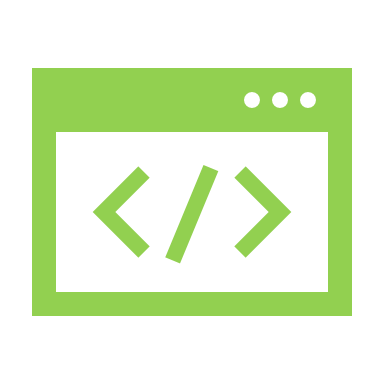 1. Rappel des objectifs / plan
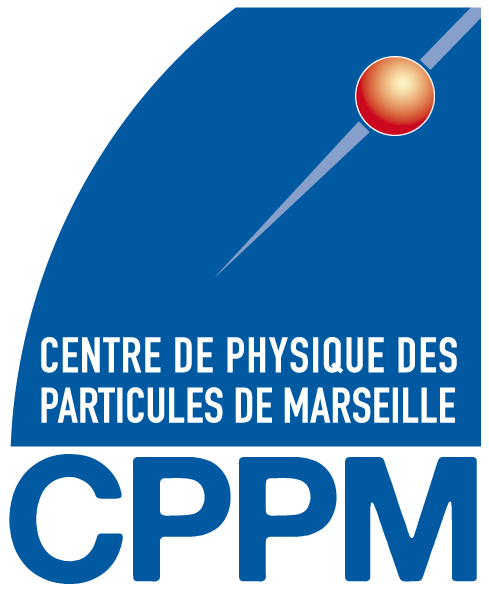 On est ici !
Exploitation des données expérimentales du XPAD3-S/CdTe
Soumission des proposals pour temps de faisceau sychrotron
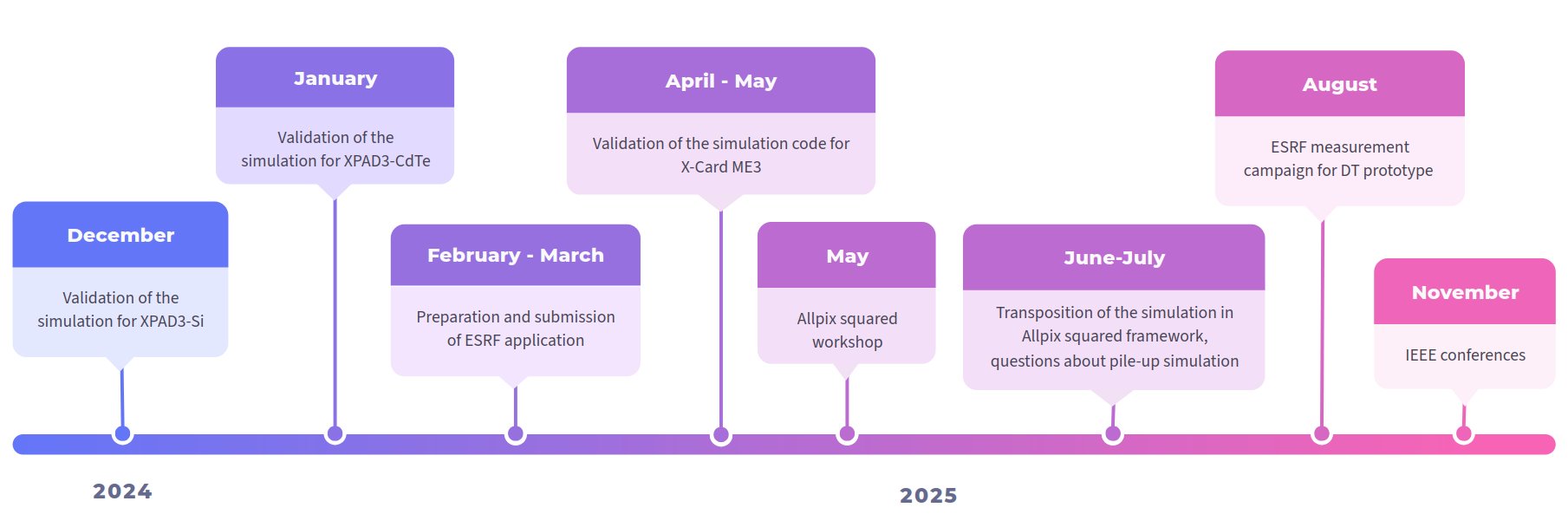 2
3/10/2025
CONFIDENTIAL |CPPM - DT 2024 | LEROY Mélissa
2. Proposals pour temps de faisceau en synchrotron
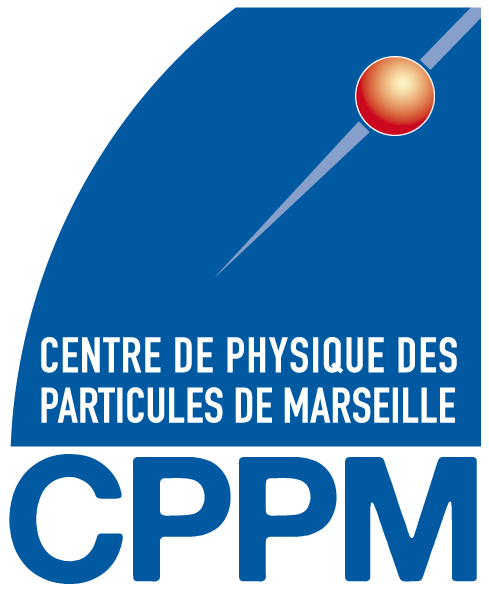 SOLEIL
Date de dépôt: 17 février 
Ligne: PSICHE
Proposal review decision : ~ 1er mai

ESRF
Date de dépôt: 28 février 
Ligne: ID11
Proposal review decision : ~ 1er juin
3
3/10/2025
CONFIDENTIAL |CPPM - DT 2024 | LEROY Mélissa
4. Exploitation des données de threshold scan XPAD3-S/CdTe
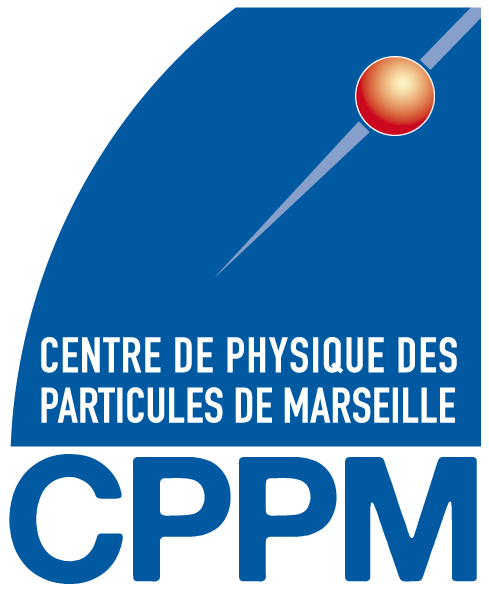 Etude du pixel 46 62 : Modèle deux gaussiennes + constante
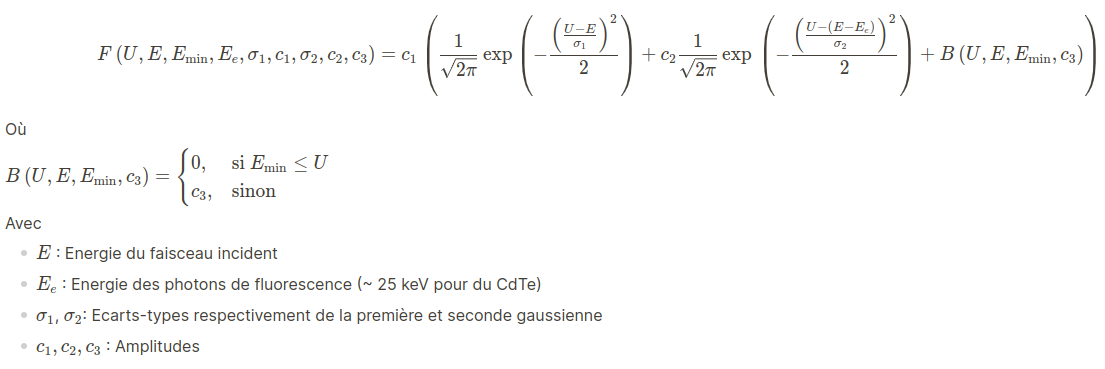 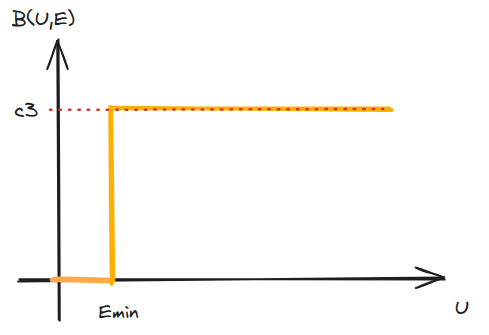 4
3/10/2025
CONFIDENTIAL | R&D DT 2024 | LEROY Mélissa
4. Exploitation des données de threshold scan XPAD3-S/CdTe
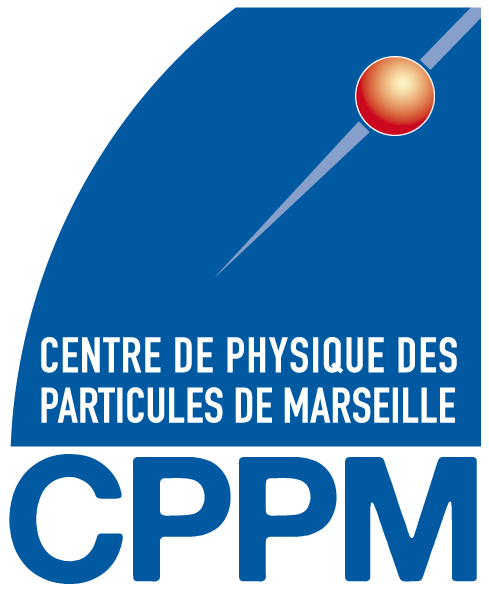 Etude du pixel 46 62 : Modèle deux gaussiennes + constante
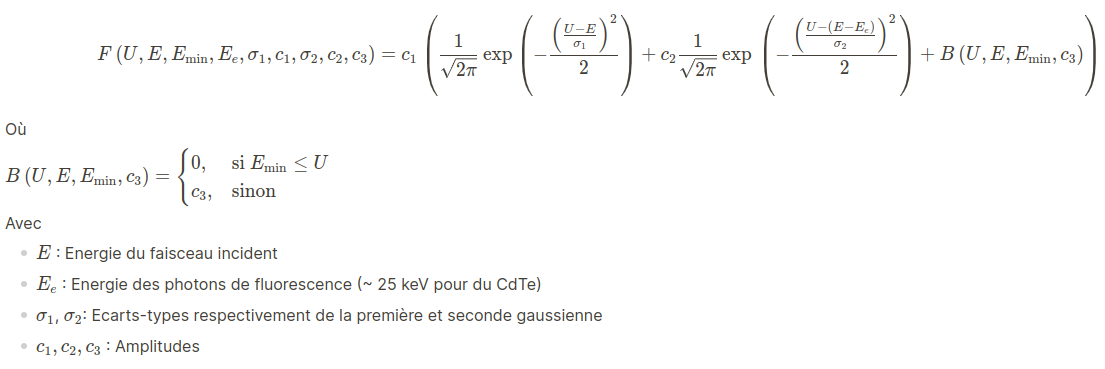 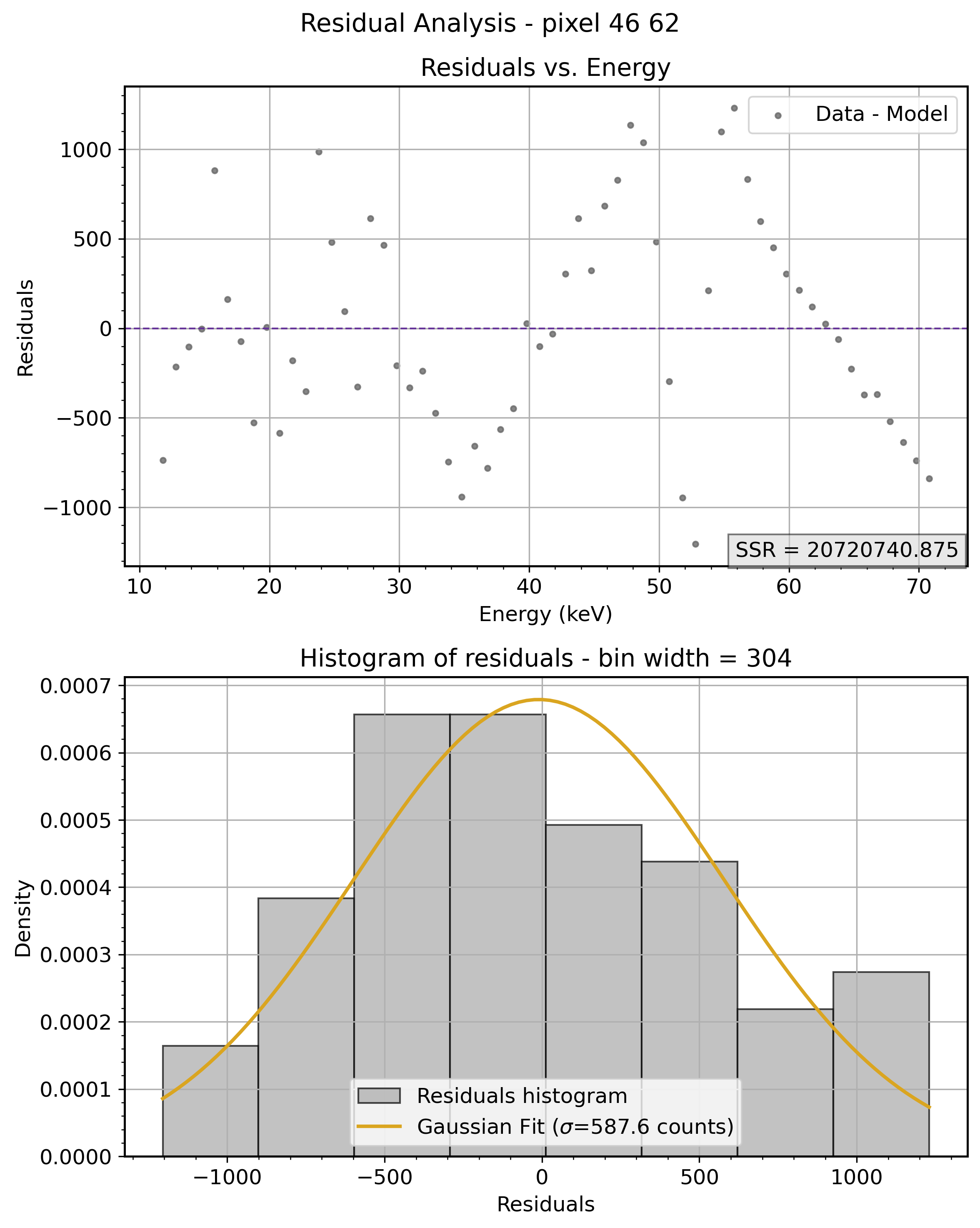 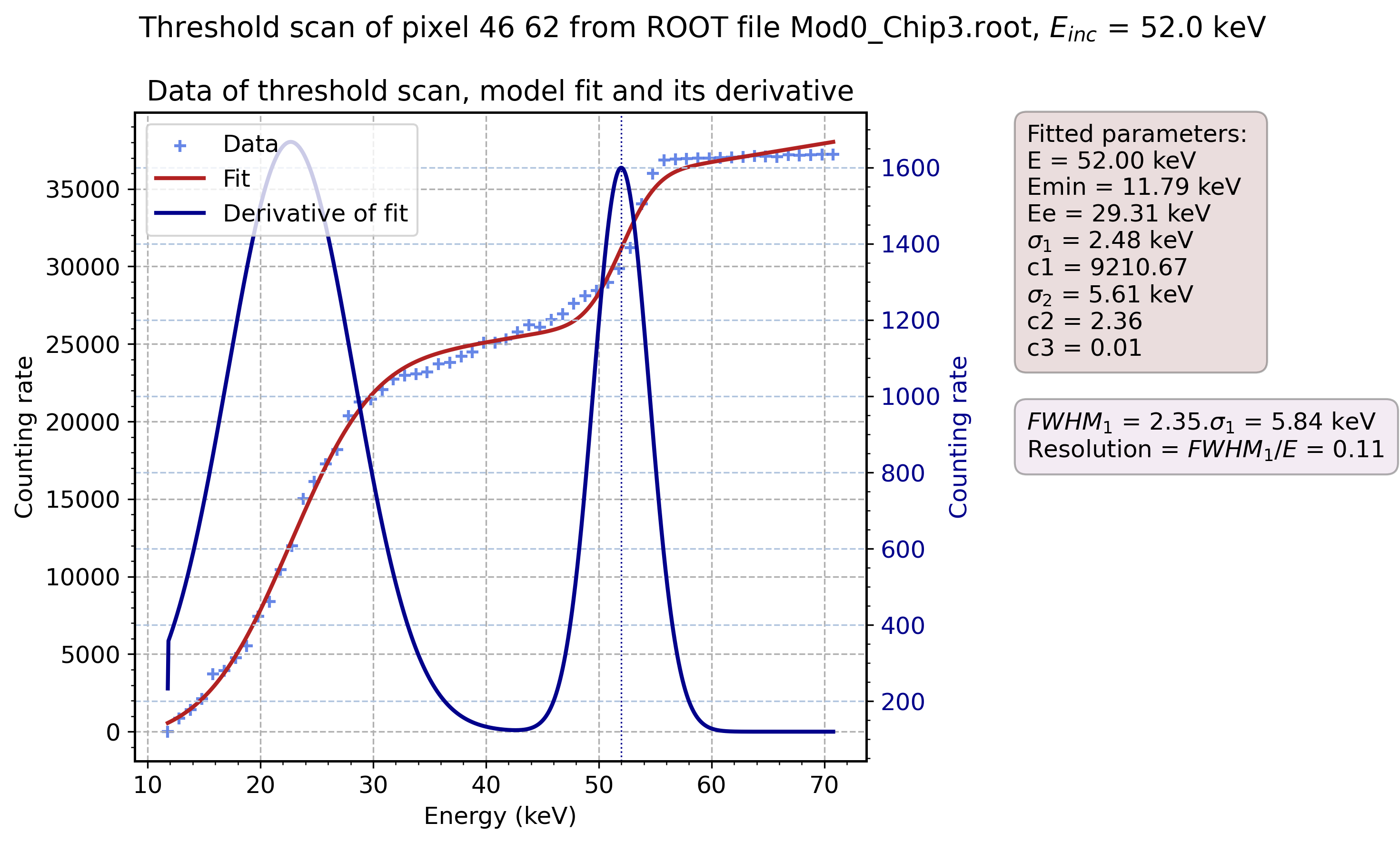 5
3/10/2025
CONFIDENTIAL | R&D DT 2024 | LEROY Mélissa
4. Exploitation des données de threshold scan XPAD3-S/CdTe
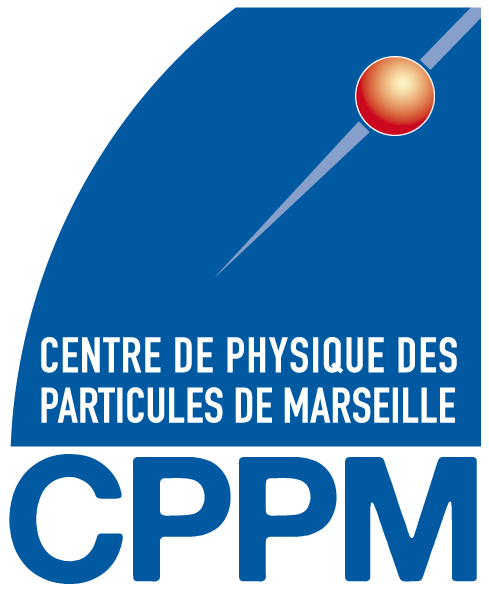 Modèle de Philips
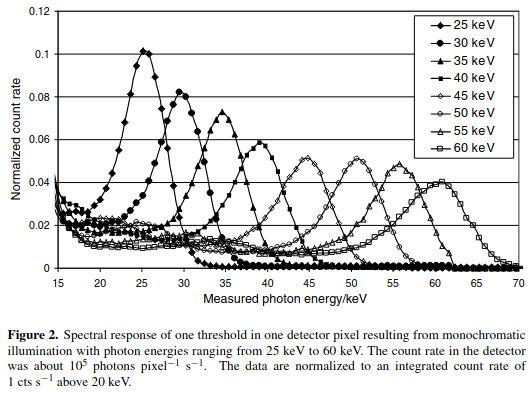 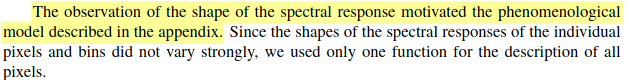 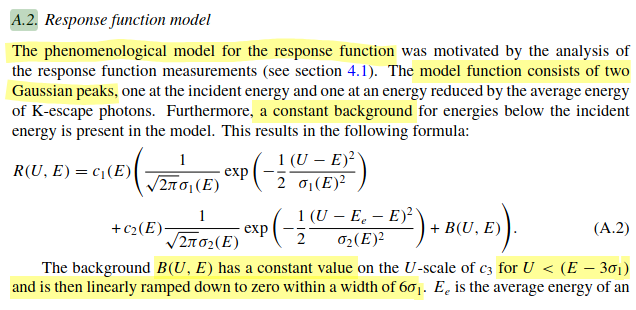 J.P. Schlomka and al, Experimental feasibility of multi-energy photon-counting K-edge imaging in pre-clinical computed tomography, Phys. Med. Biol. 53 (2008) 4031–4047 http://dx.doi.org/10.1088/0031-9155/53/15/002
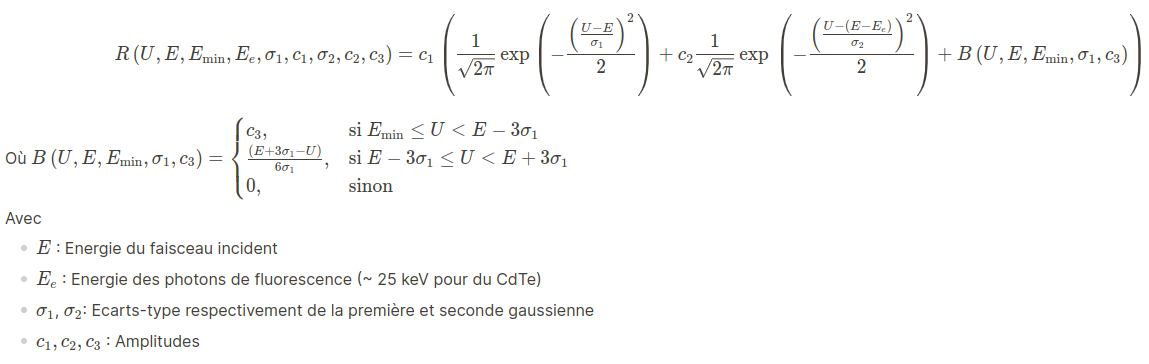 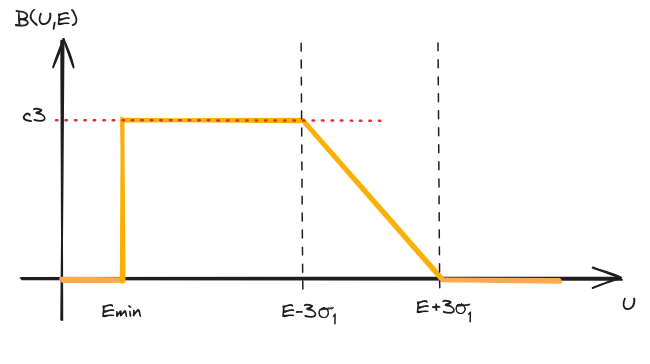 6
3/10/2025
CONFIDENTIAL | R&D DT 2024 | LEROY Mélissa
4. Exploitation des données de threshold scan XPAD3-S/CdTe
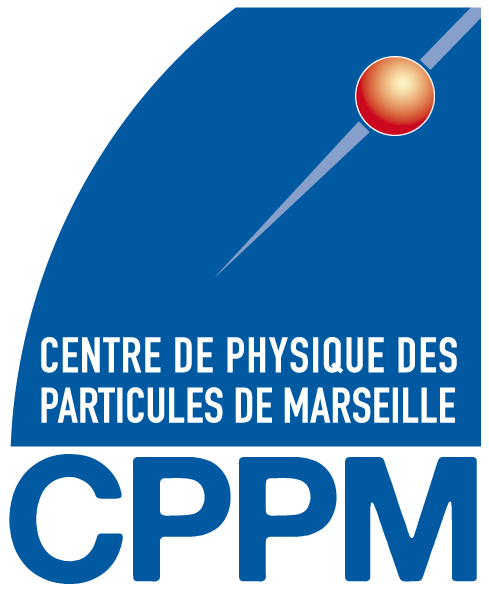 Etude du pixel 46 62 : Modèle de Philips
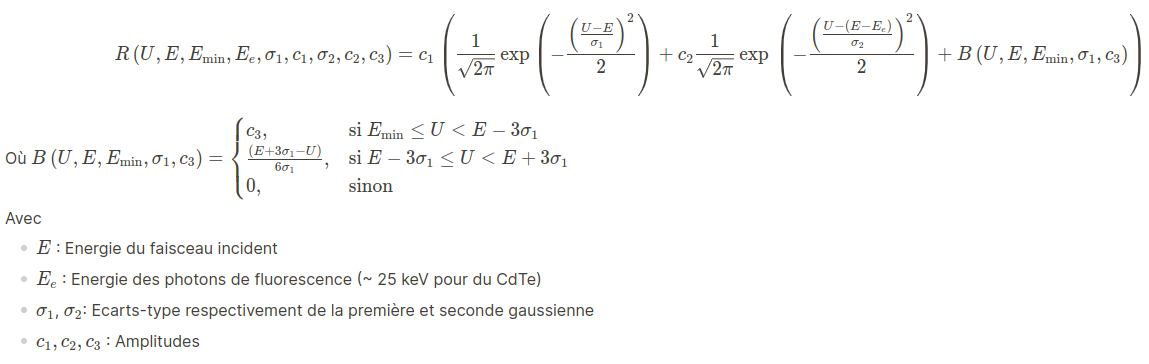 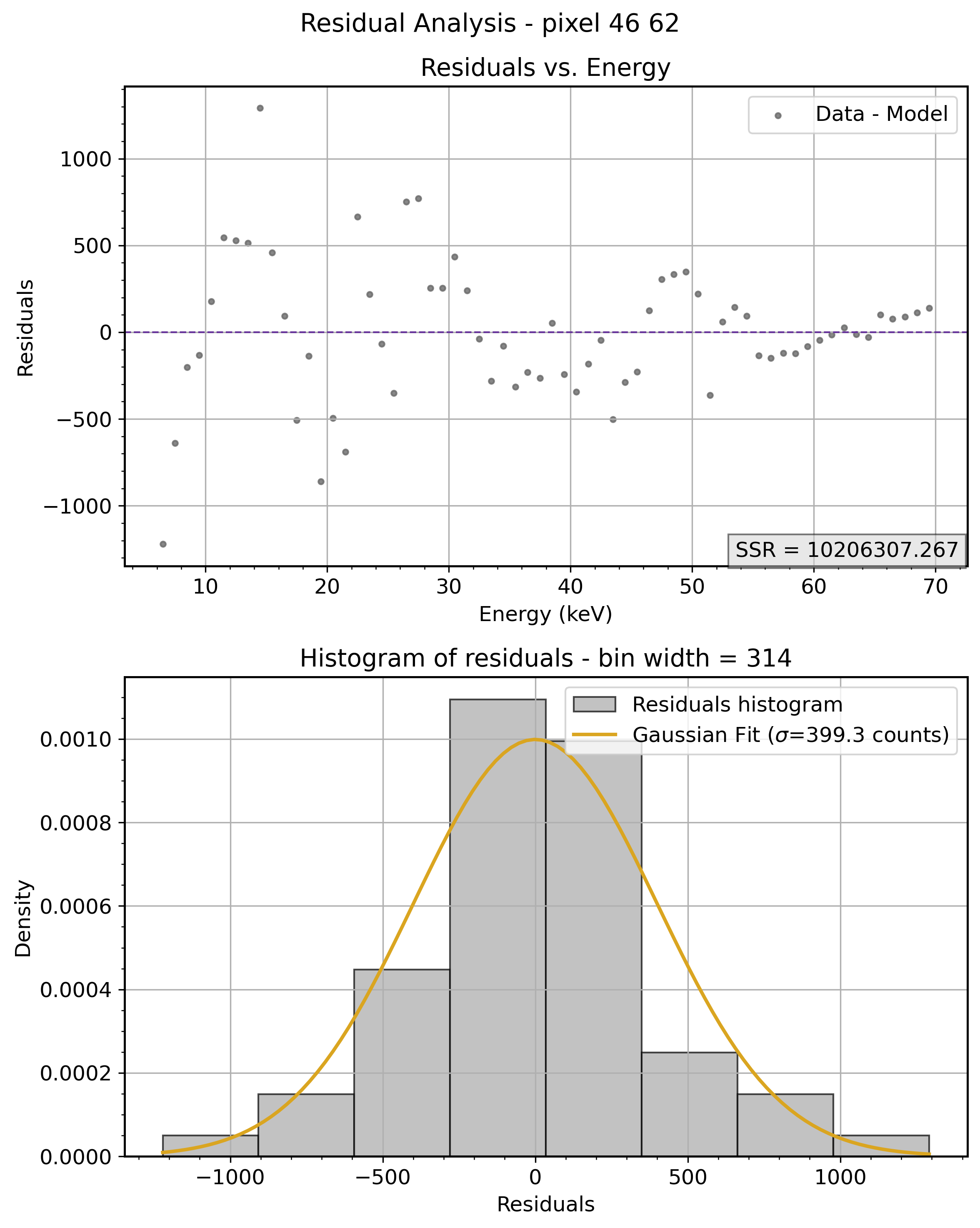 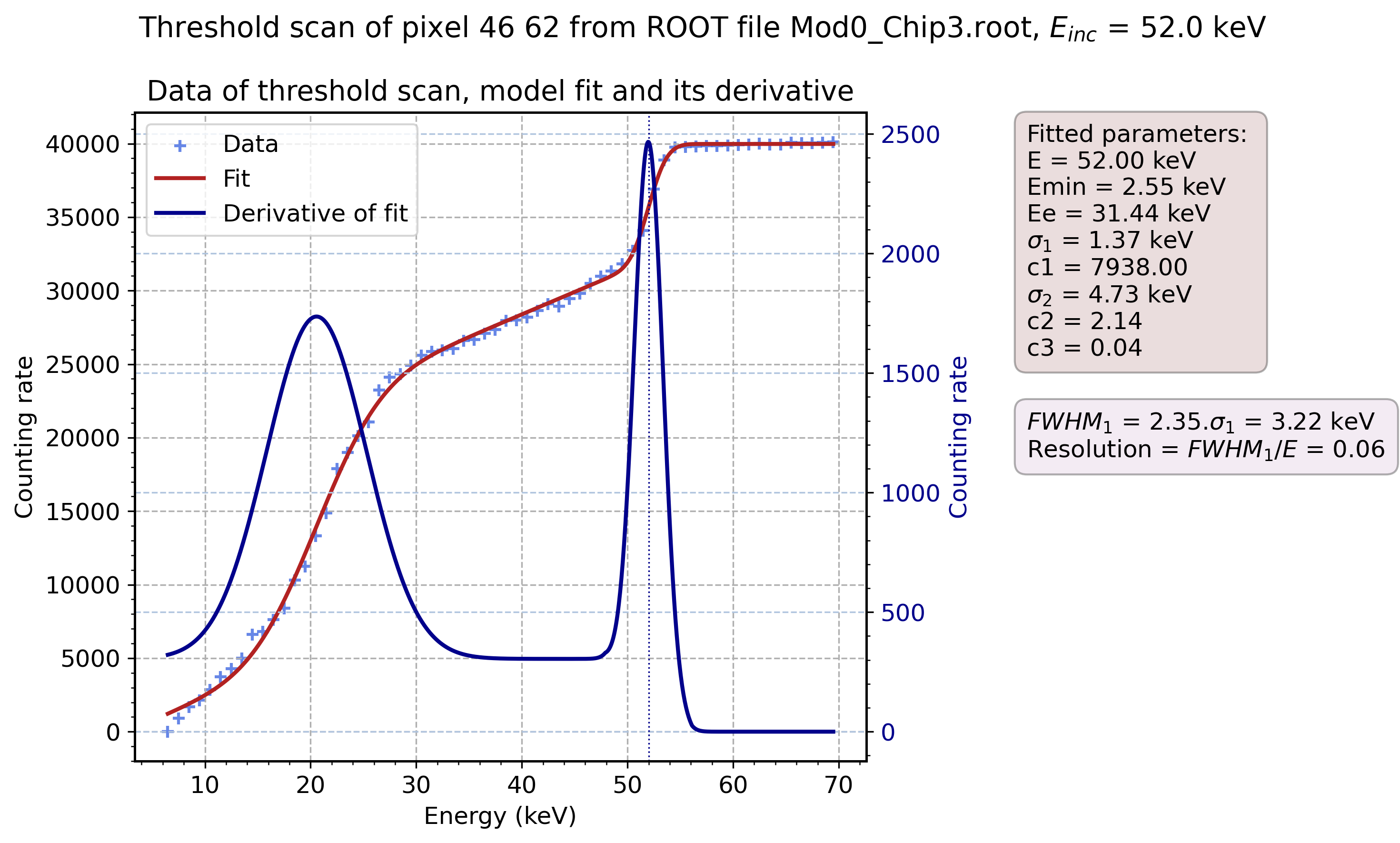 7
3/10/2025
CONFIDENTIAL | R&D DT 2024 | LEROY Mélissa
4. Exploitation des données de threshold scan XPAD3-S/CdTe
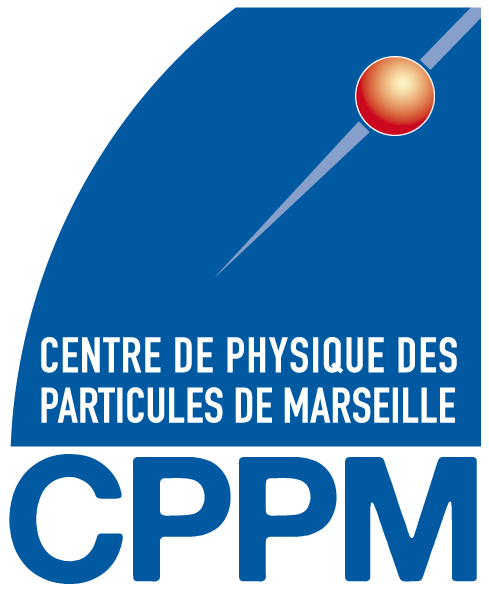 Etude du pixel 46 62 : Modèle de Philips
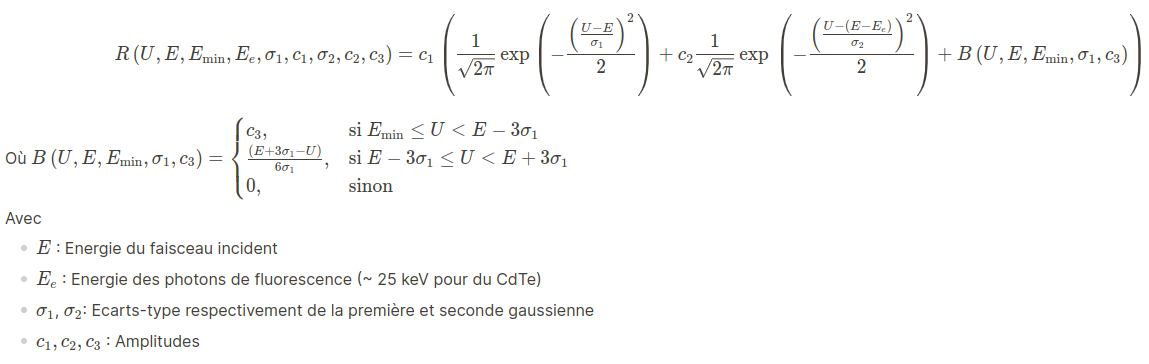 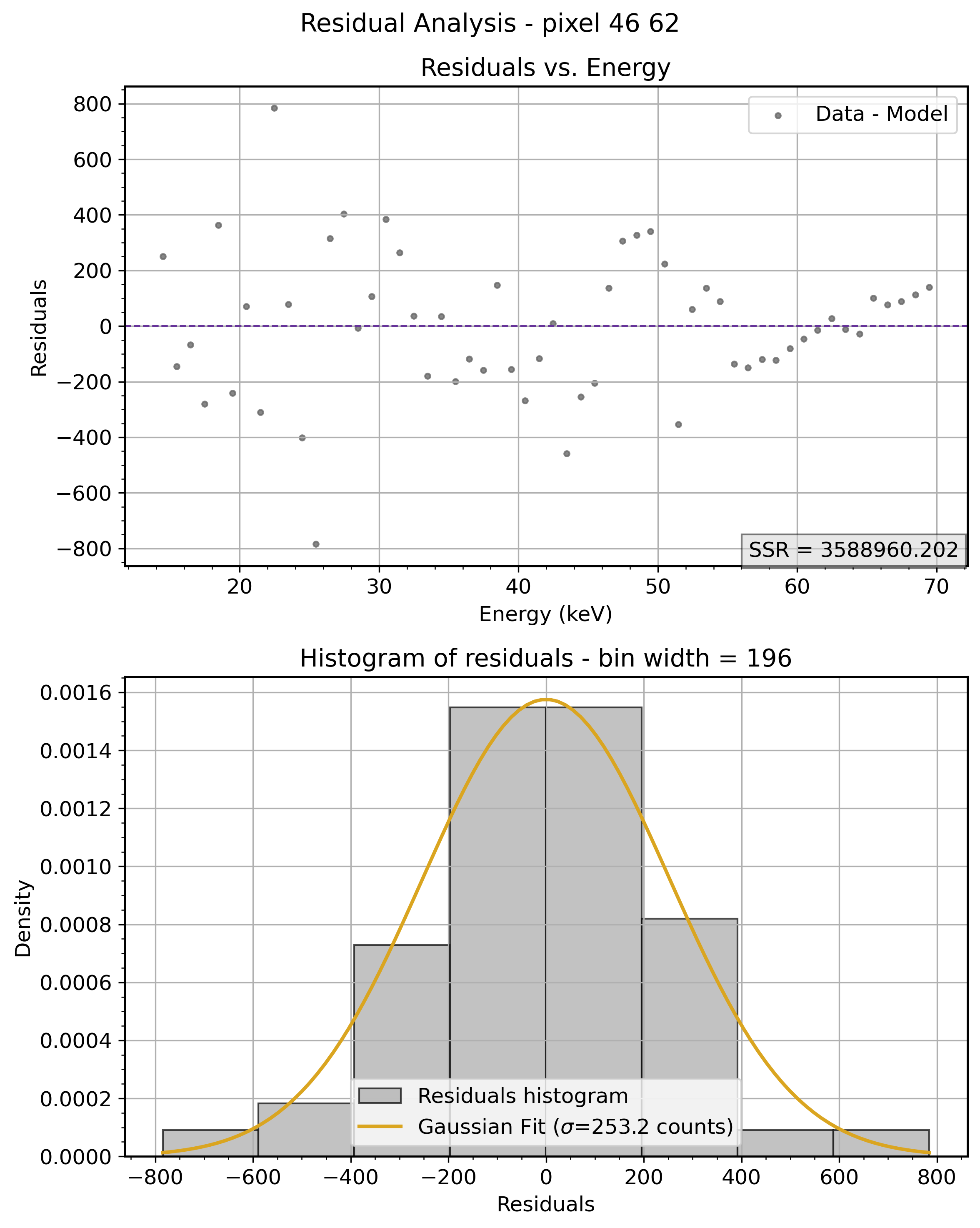 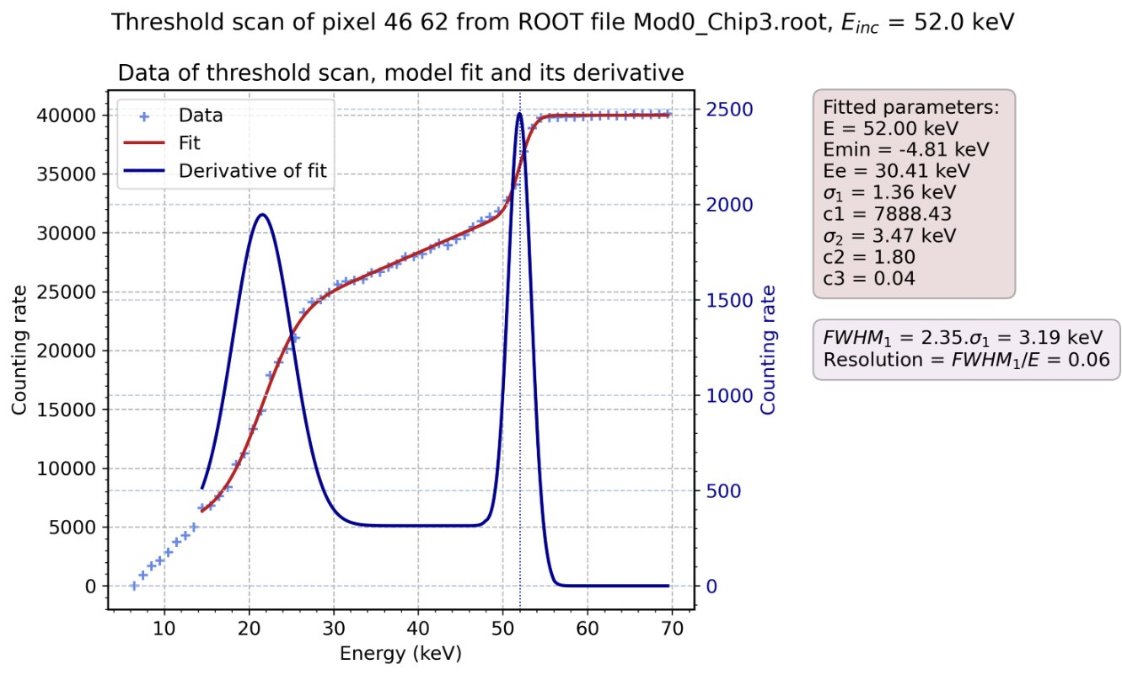 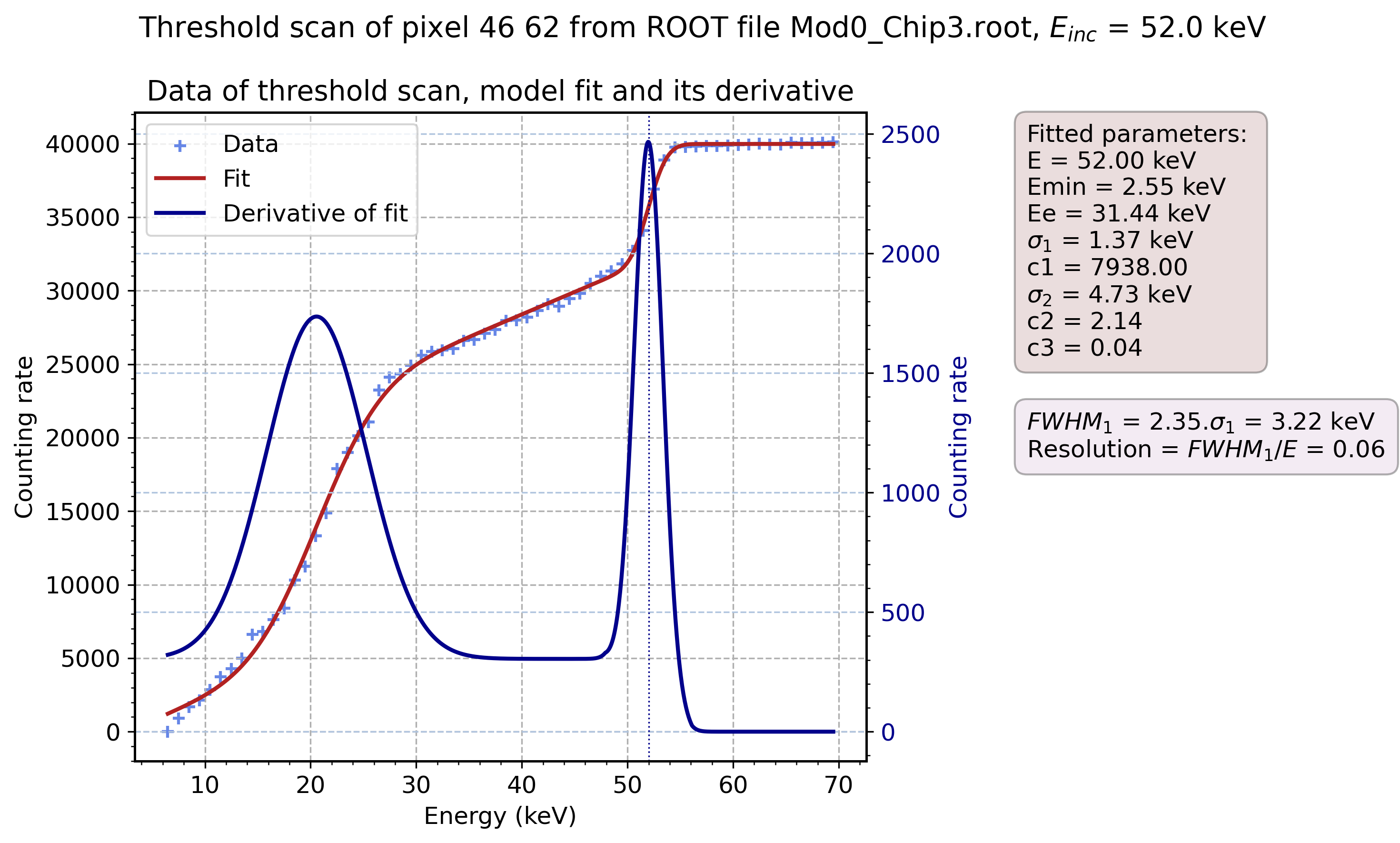 8
3/10/2025
CONFIDENTIAL | R&D DT 2024 | LEROY Mélissa
4. Exploitation des données de threshold scan XPAD3-S/CdTe
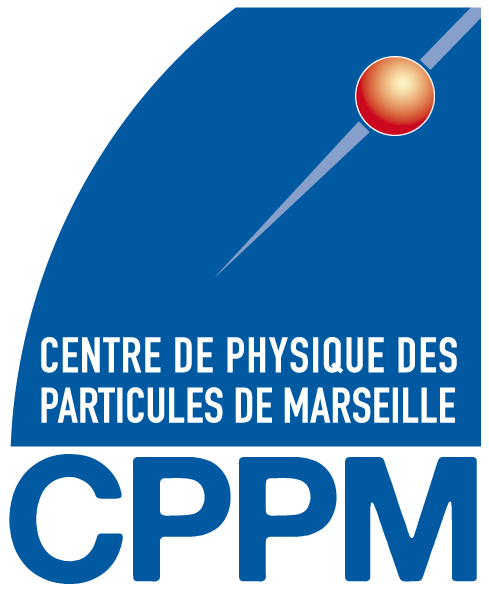 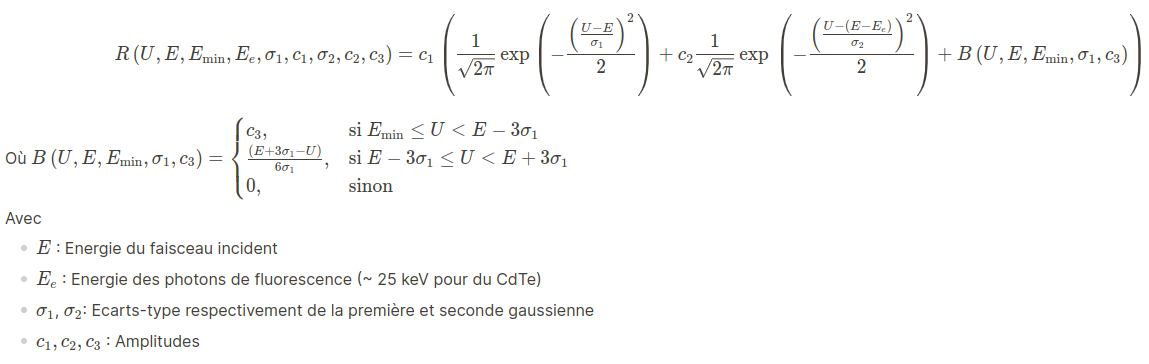 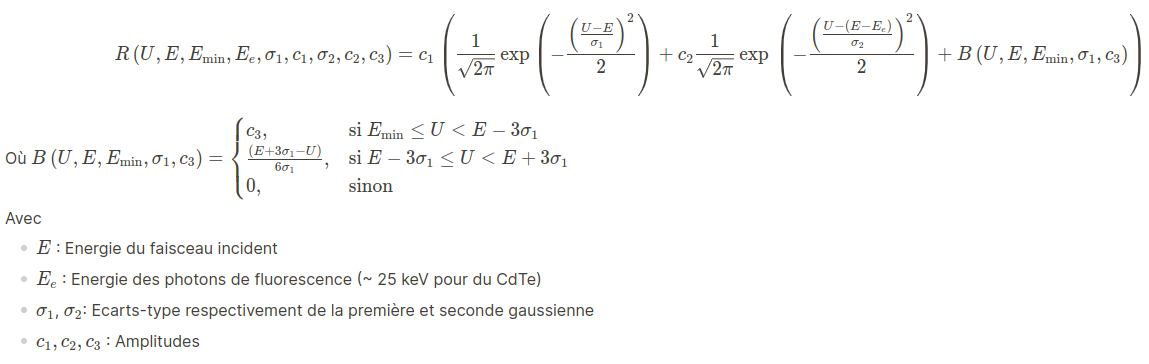 Sur 4 pixels étudiés
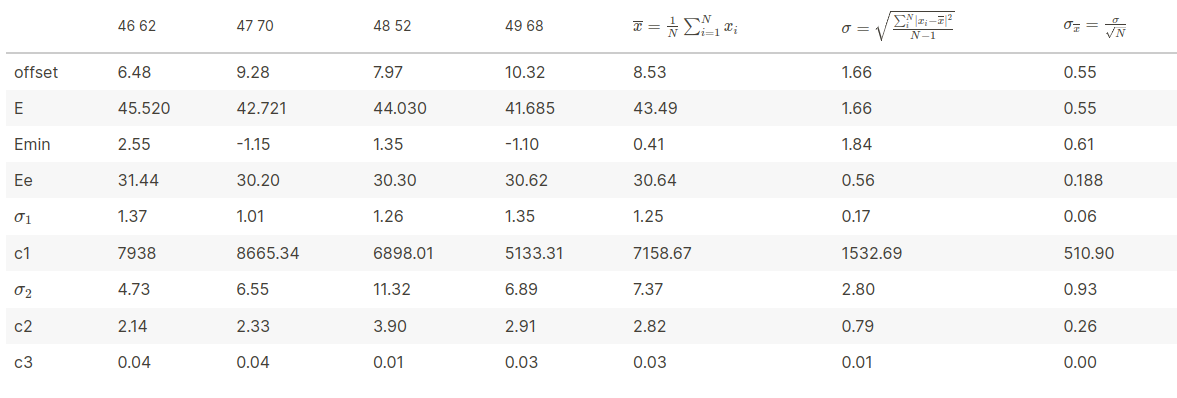 9
3/10/2025
CONFIDENTIAL | R&D DT 2024 | LEROY Mélissa
4. Exploitation des données de threshold scan XPAD3-S/CdTe
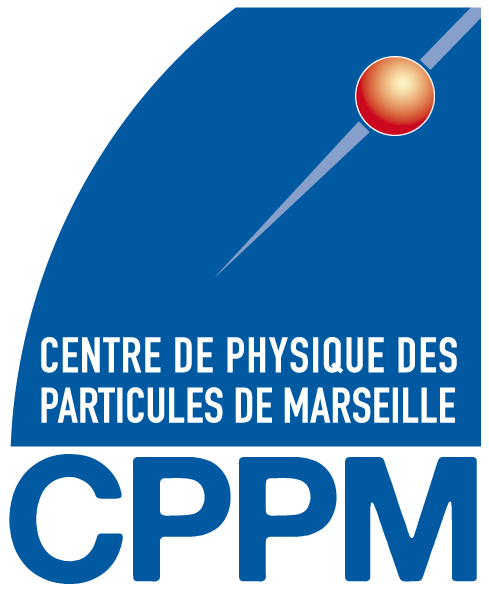 Simulation : Modèle de Philips
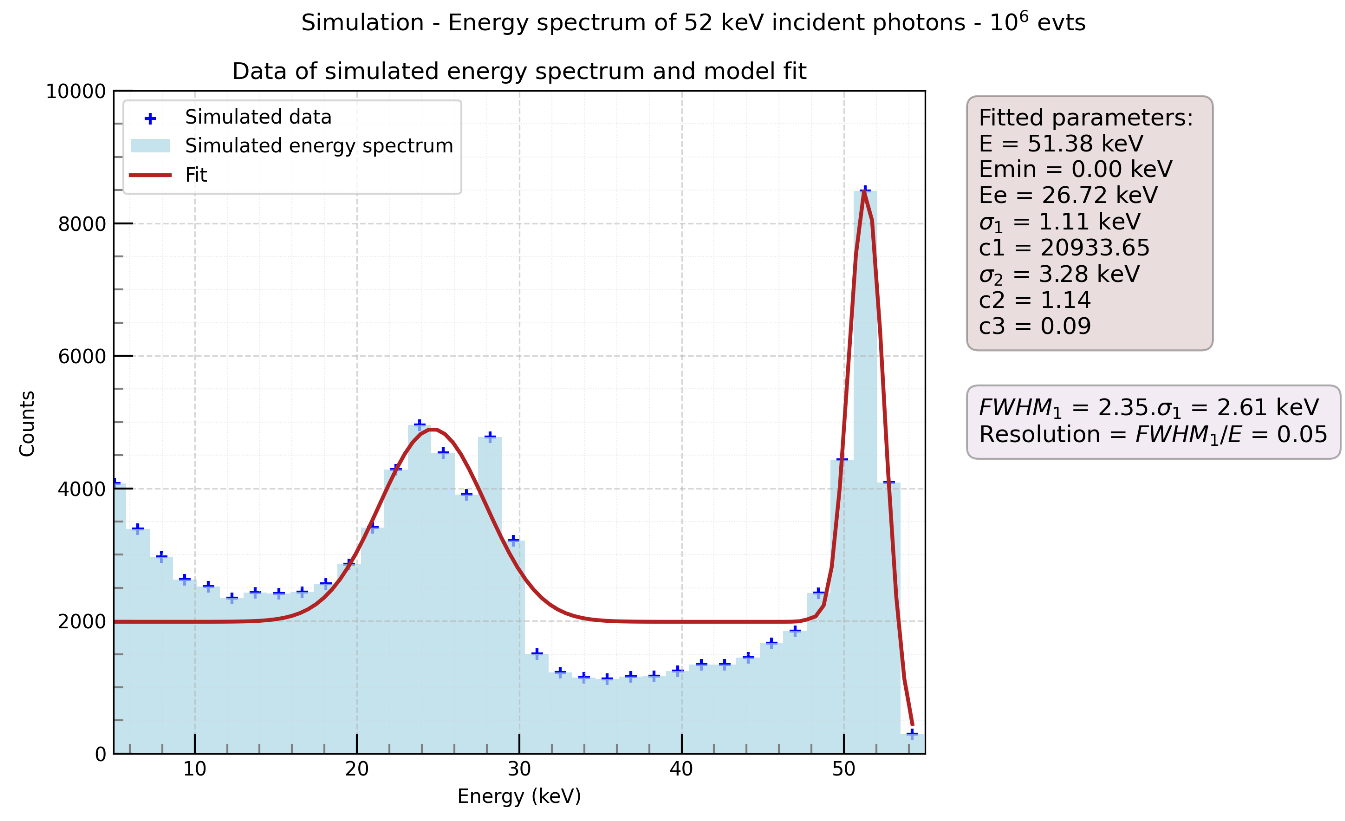 10
3/10/2025
CONFIDENTIAL | R&D DT 2024 | LEROY Mélissa
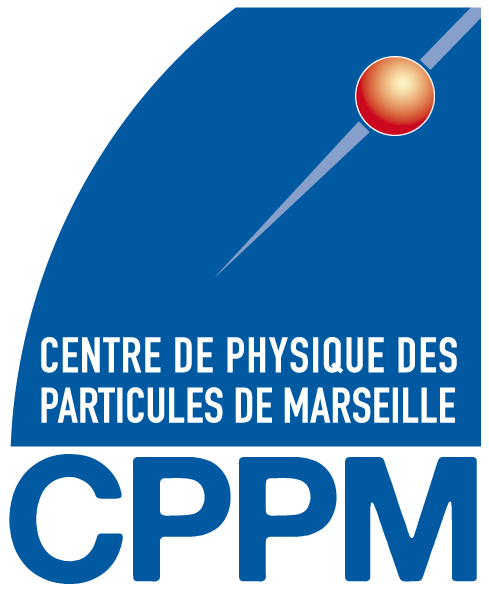 Planification
En cours
Terminé
Autres infos
A faire
Préparer le workshop Allpix squared : soumettre abstract (31 mars)
Soumission des proposals ESRF/SOLEIL
Exploitation des résultats des simulations pour le CdTe
Prochain déplacement à DTX:  24 au 28 mars 
Visite Elena CPPM:17 mars
11
3/10/2025
CONFIDENTIAL |CPPM - DT 2024 | LEROY Mélissa
4. Exploitation des données de threshold scan XPAD3-S/CdTe
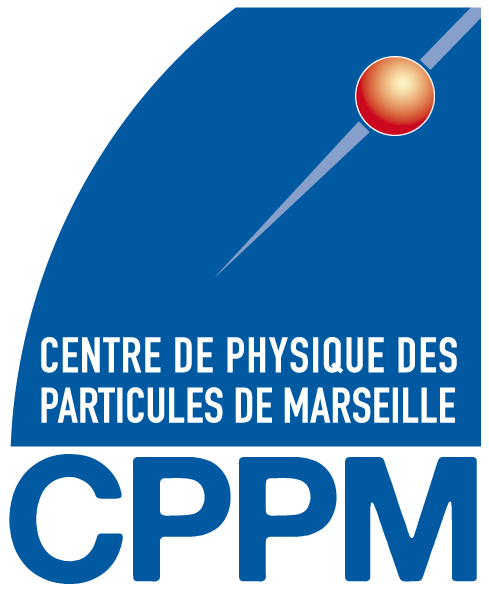 Etude du pixel 49 68 : Modèle de Philips
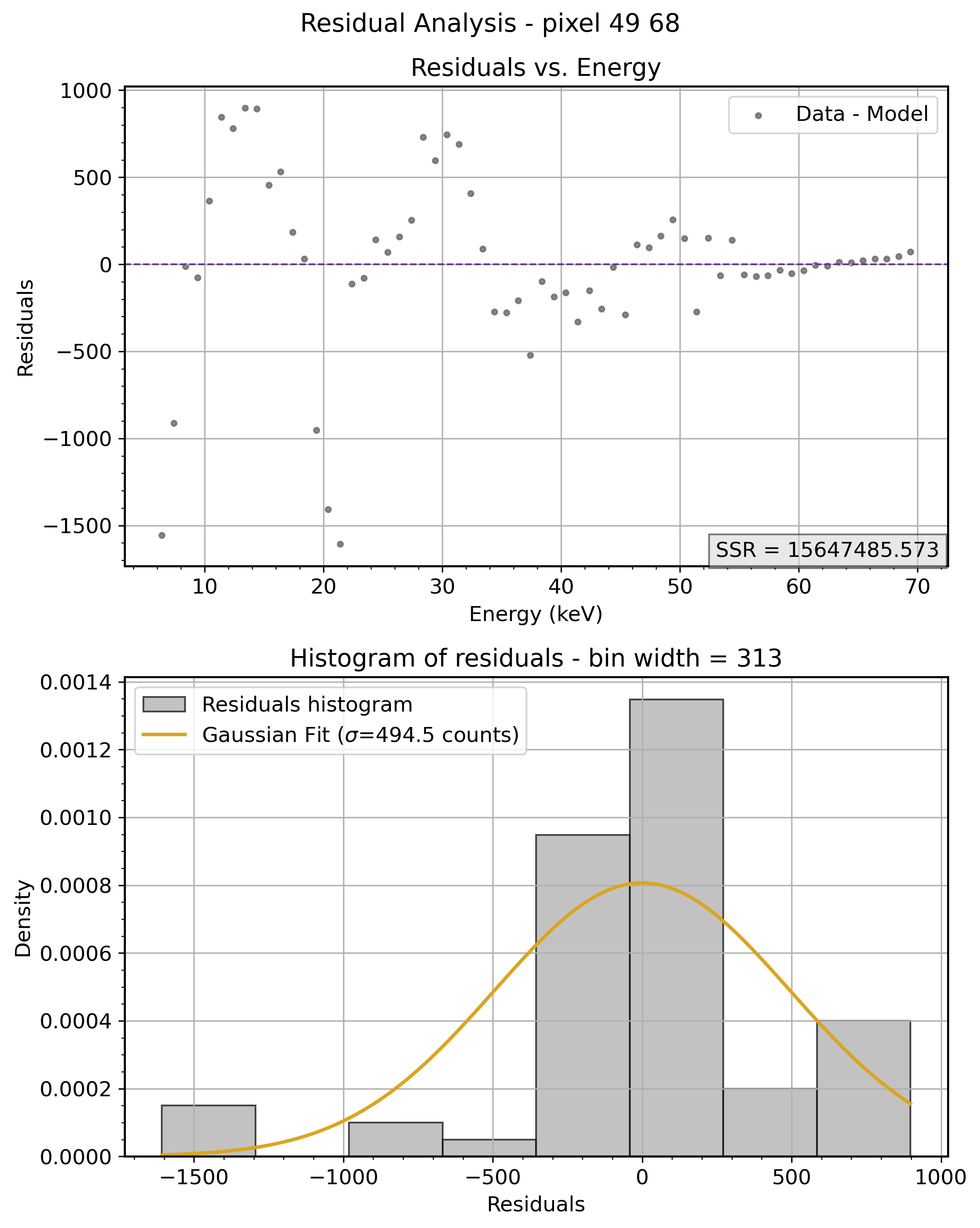 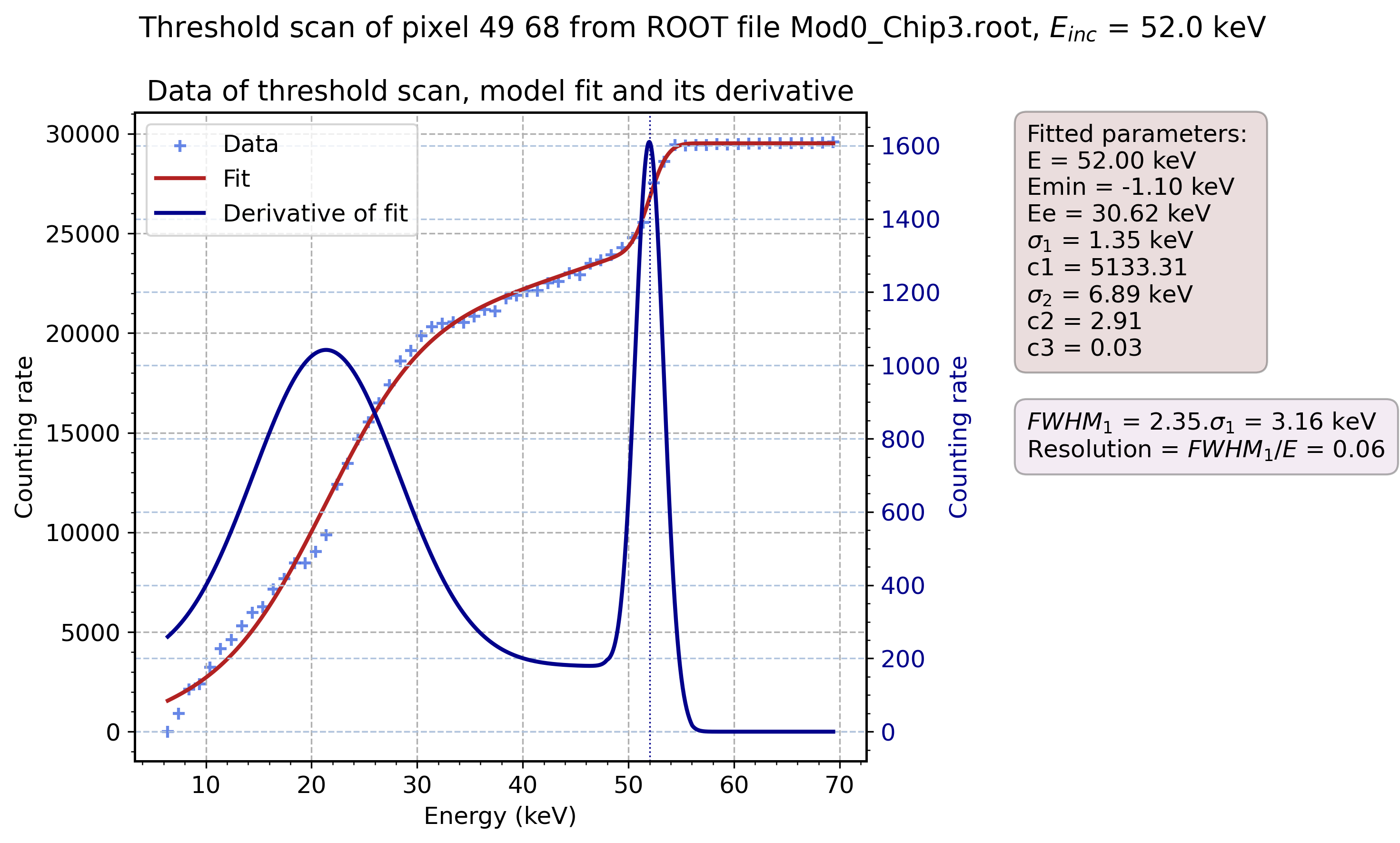 12
3/10/2025
CONFIDENTIAL | R&D DT 2024 | LEROY Mélissa
4. Exploitation des données de threshold scan XPAD3-S/CdTe
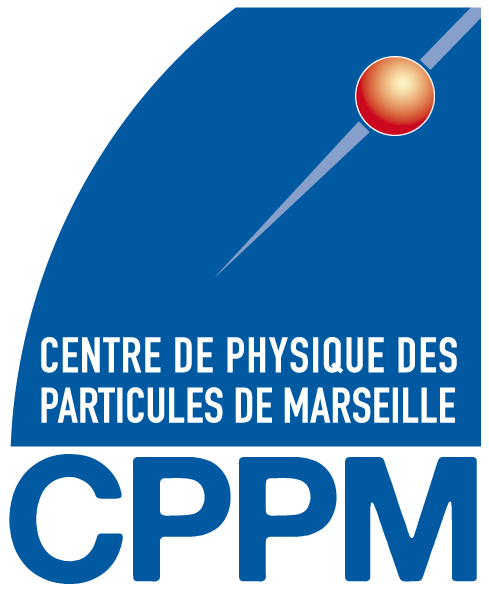 Etude du pixel 47 70 : Modèle de Philips
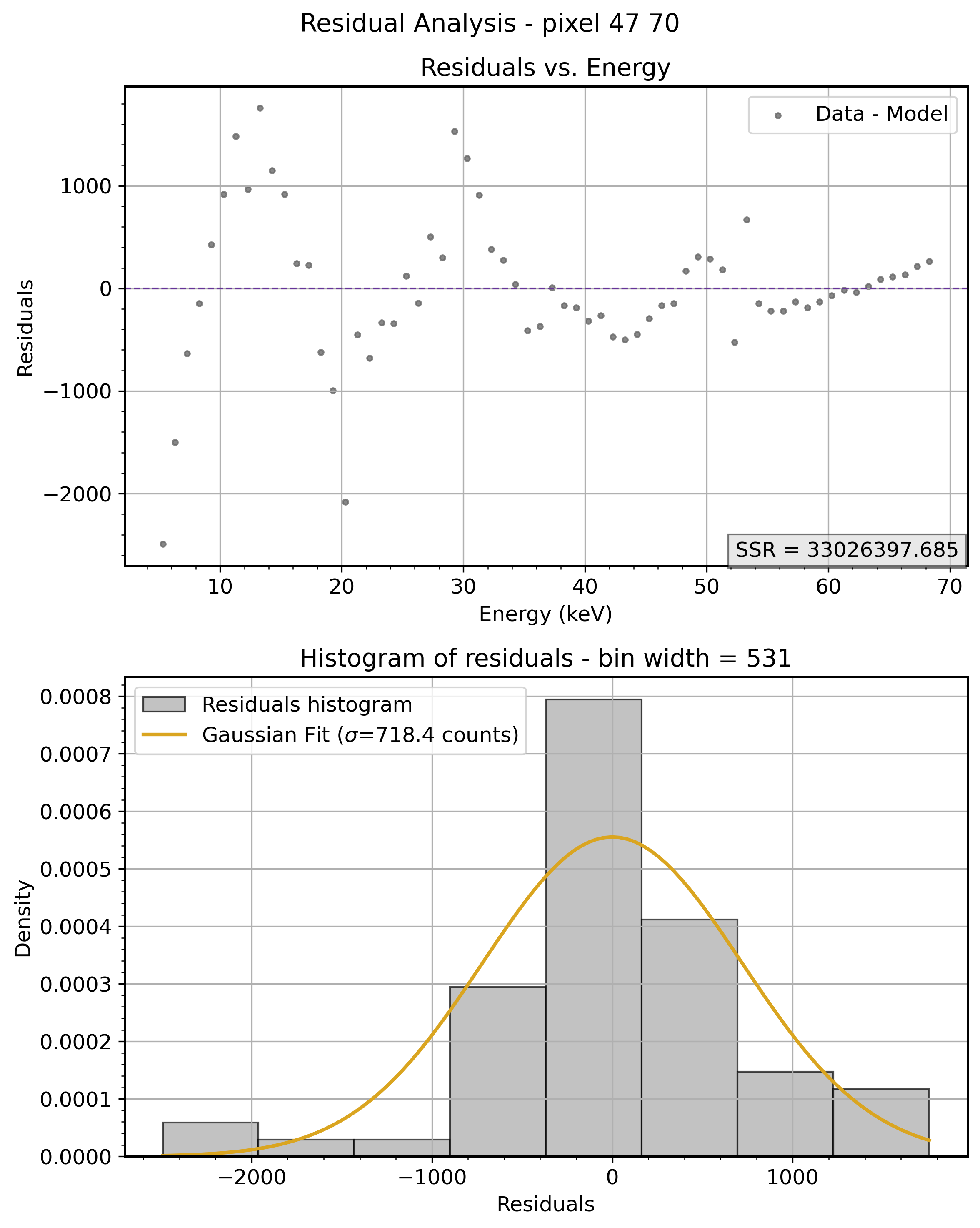 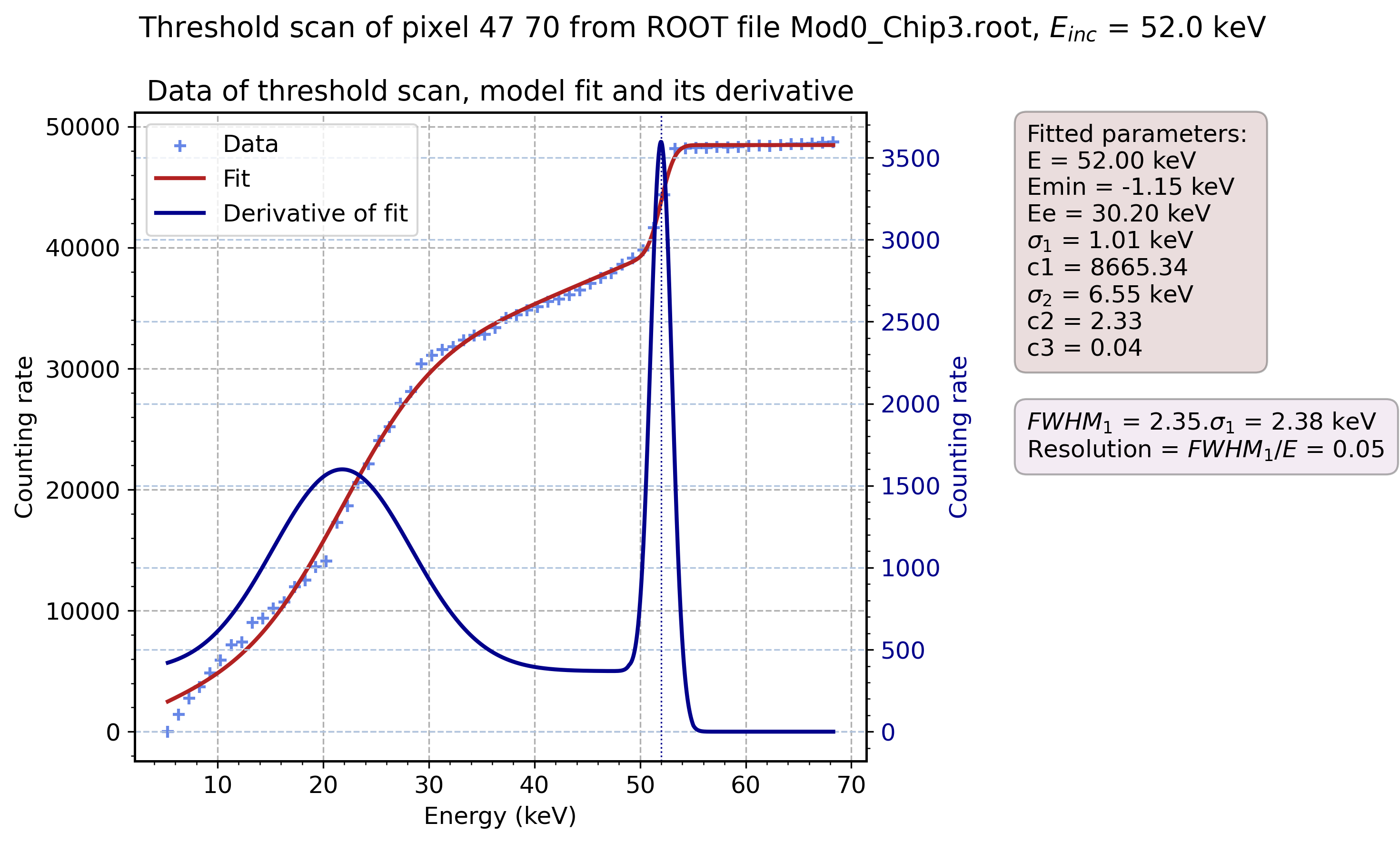 13
3/10/2025
CONFIDENTIAL | R&D DT 2024 | LEROY Mélissa
4. Exploitation des données de threshold scan XPAD3-S/CdTe
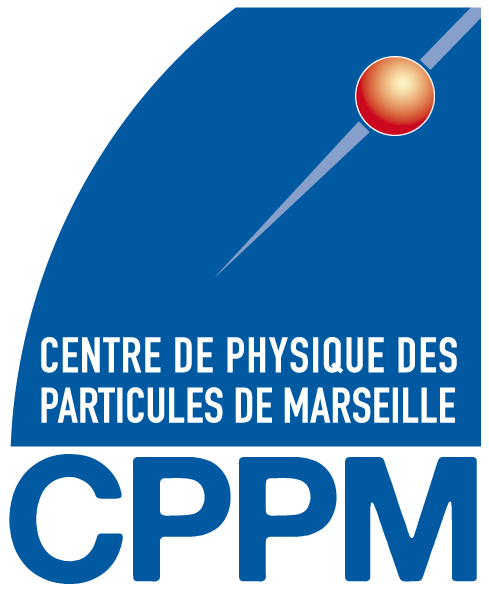 Etude du pixel 48 52 : Modèle de Philips
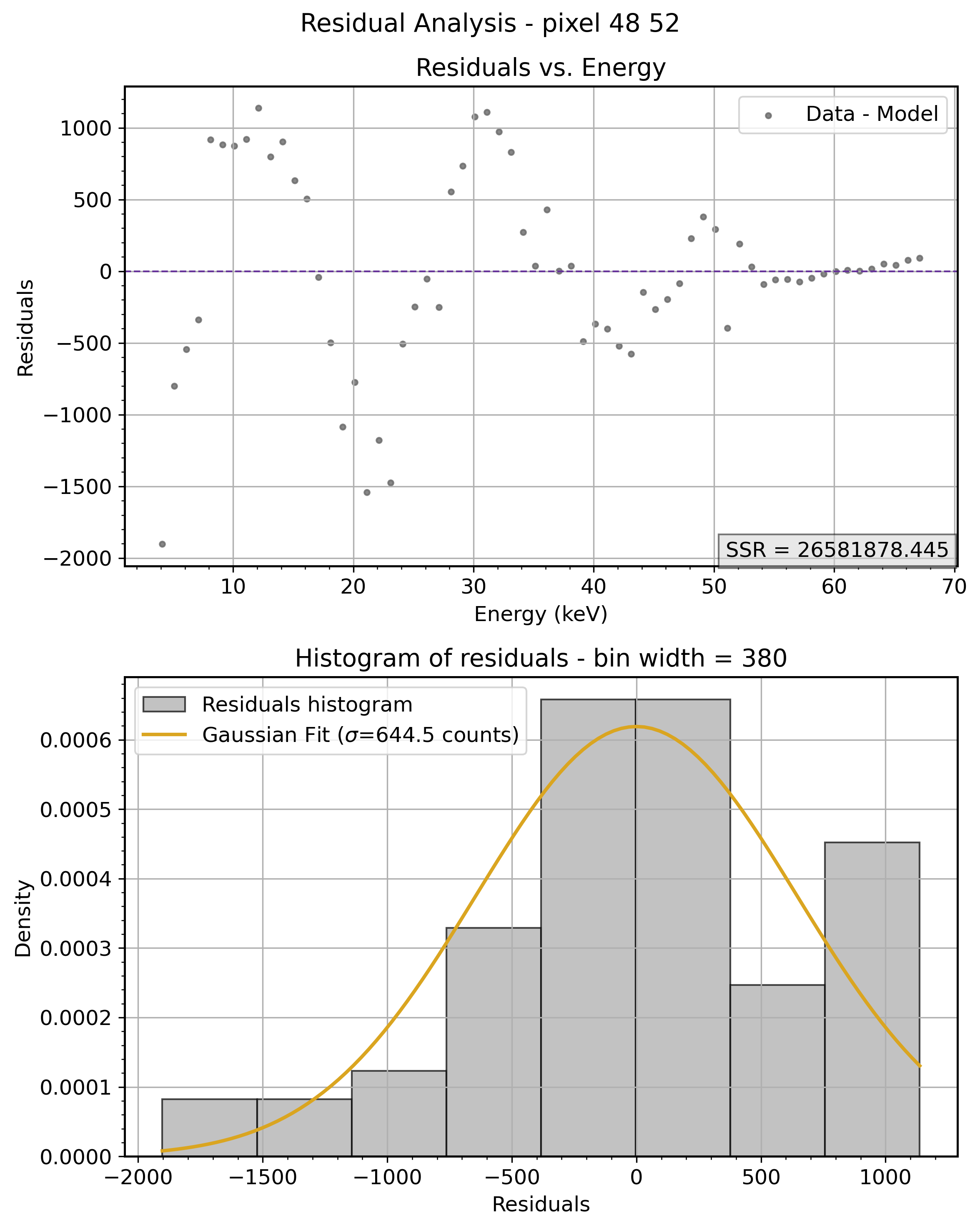 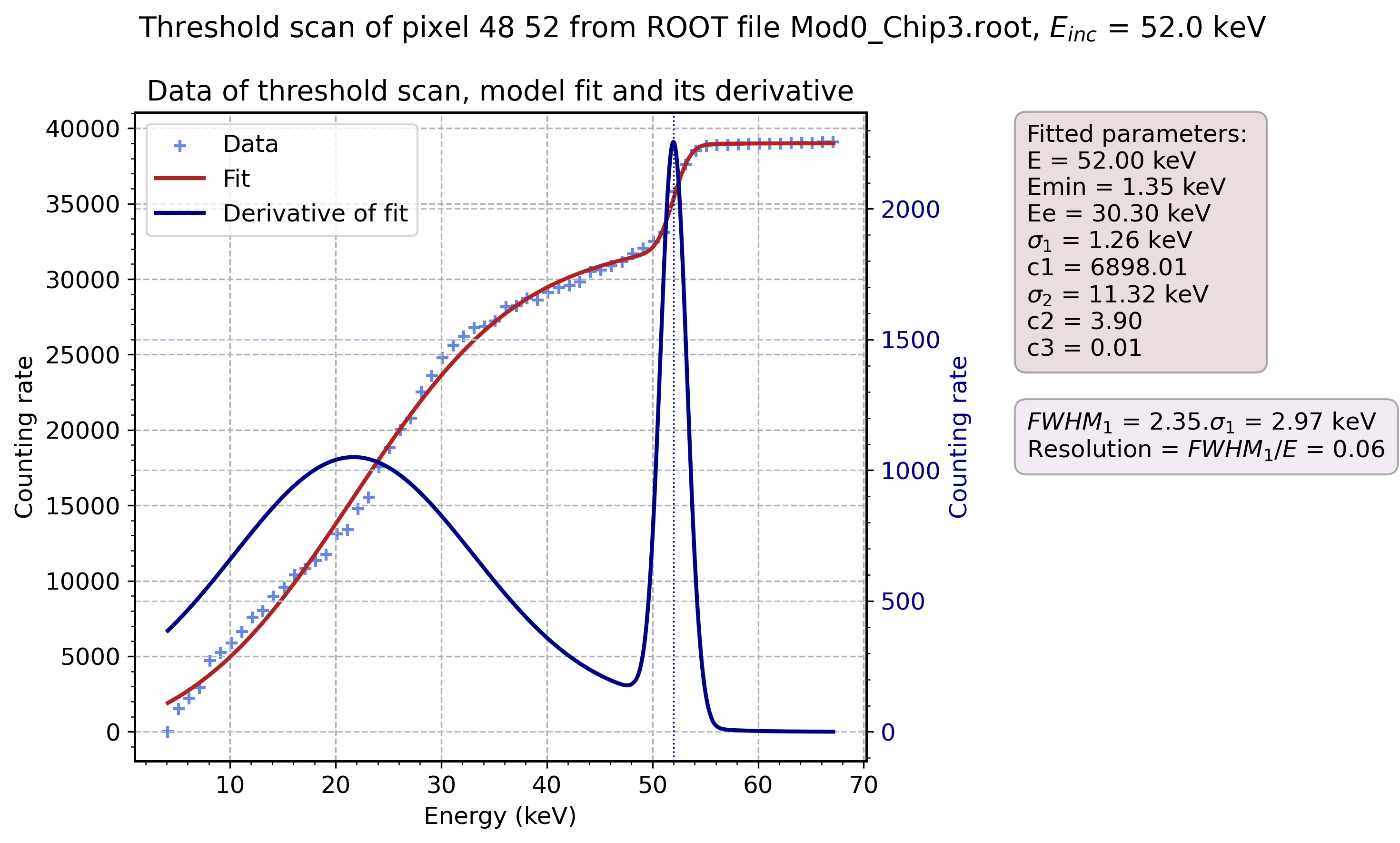 14
3/10/2025
CONFIDENTIAL | R&D DT 2024 | LEROY Mélissa
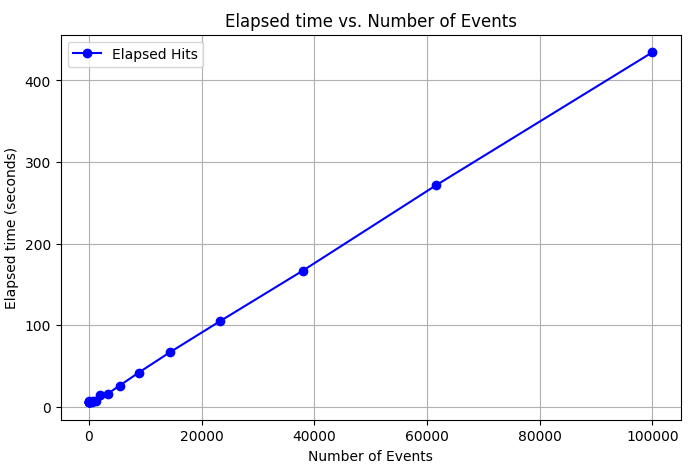 15
3/10/2025
CONFIDENTIAL | Presentation name / Author
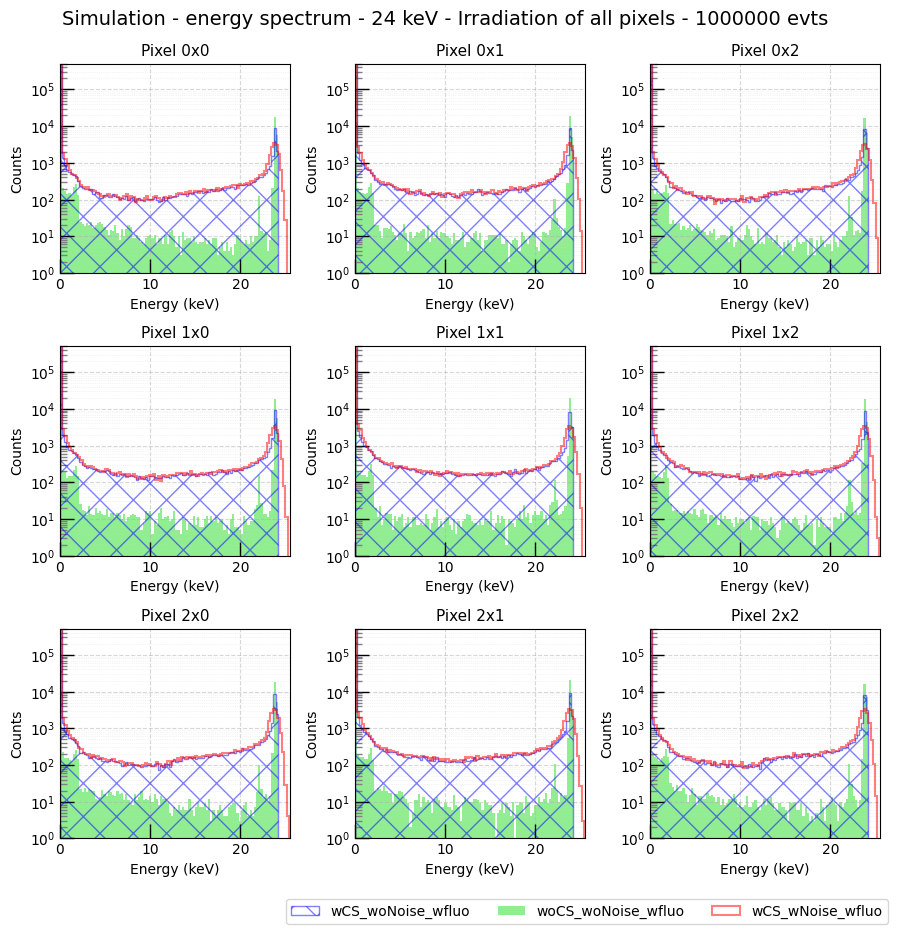 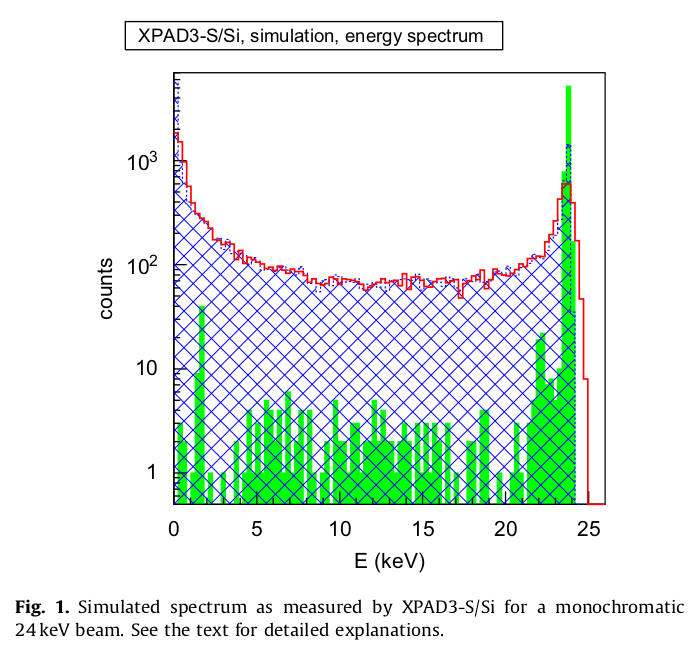 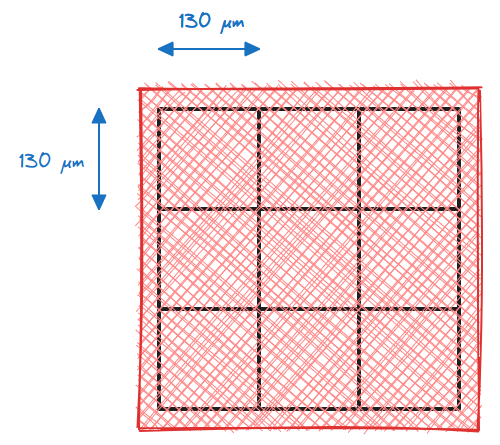 Spectre vert : Désactivation du modèle de dynamique des charges (pas de diffusion, pas de répulsion). Pic de pleine énergie à 24keV. Fluorescence à 24keV – 1,8 keV (Kalpha du Si). Continuum Compton entre 0 et 2.06 keV. 
Spectre rouge -> Activation du modèle de dynamique des charges. Bruit électronique de 100e- (x3,62 keV pour le Silicium). Elargissement du pic de pleine énergie.
Spectre bleu -> Activation du modèle de dynamique des charges. Partage de charges visible.
16
3/10/2025
CONFIDENTIAL |CPPM - DT 2024 | LEROY Mélissa
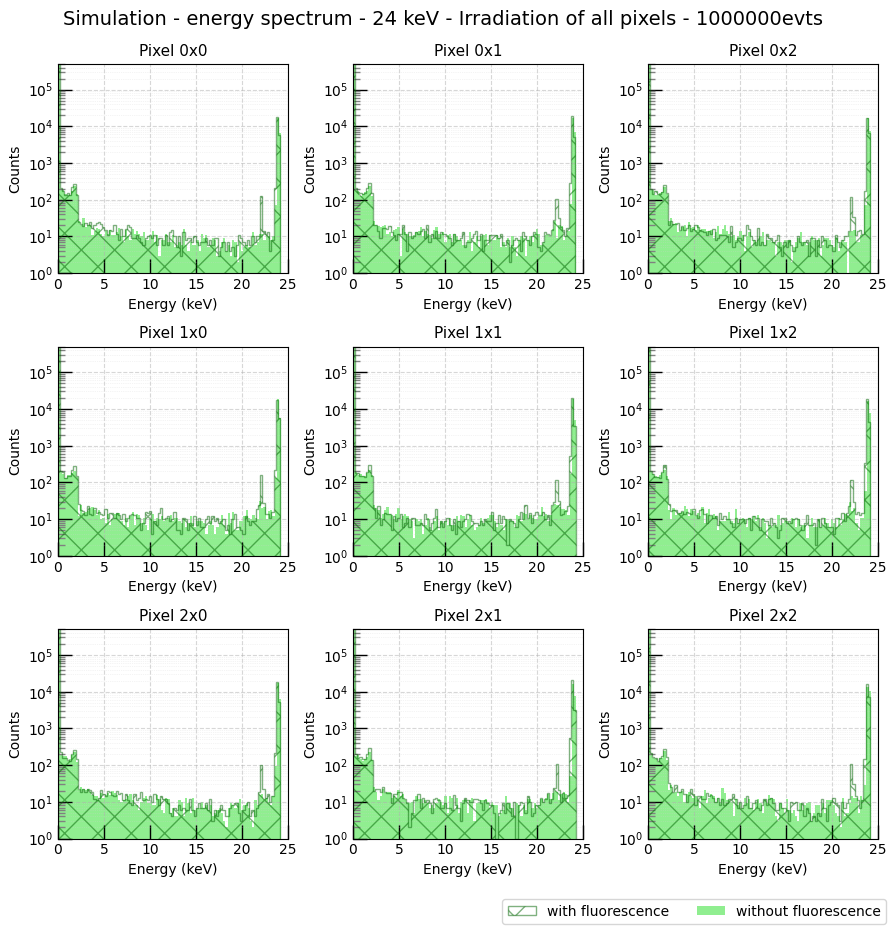 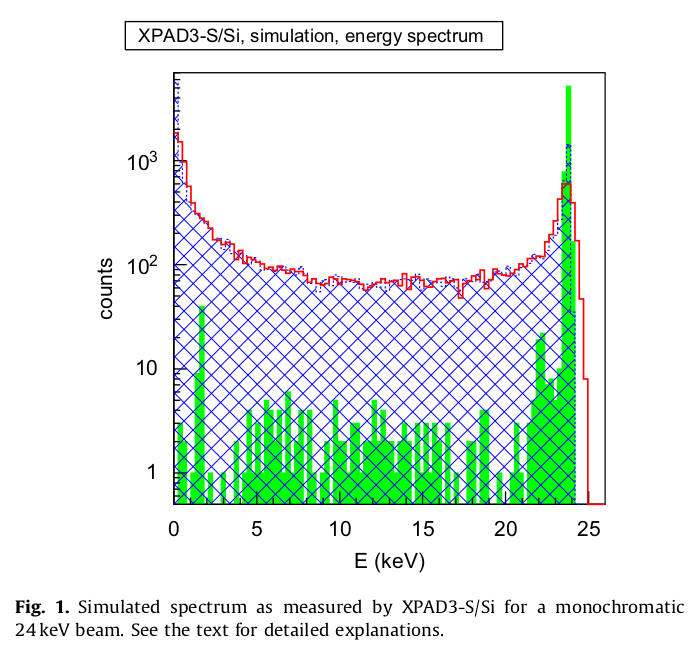 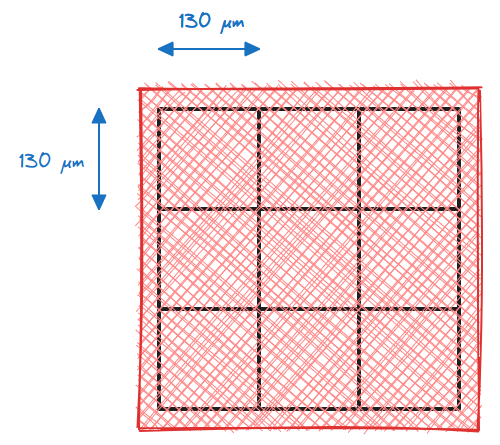 Spectre vert -> Desactivation du modèle de dynamique des charges (pas de diffusion, pas de répulsion). Pic de pleine énergie à 24keV. Fluorescence à 24keV – 1,8 keV (Kalpha du Si). Continuum Compton entre 0 et 2.06 keV. 
Spectre rouge -> Activation du modèle de dynamique des charges. Bruit électronique de 100e- (x3,62 keV pour le Silicium). Elargissement du pic de pleine énergie.
Spectre bleu -> Activation du modèle de dynamique des charges. Partage de charges visible.
17
3/10/2025
CONFIDENTIAL |CPPM - DT 2024 | LEROY Mélissa
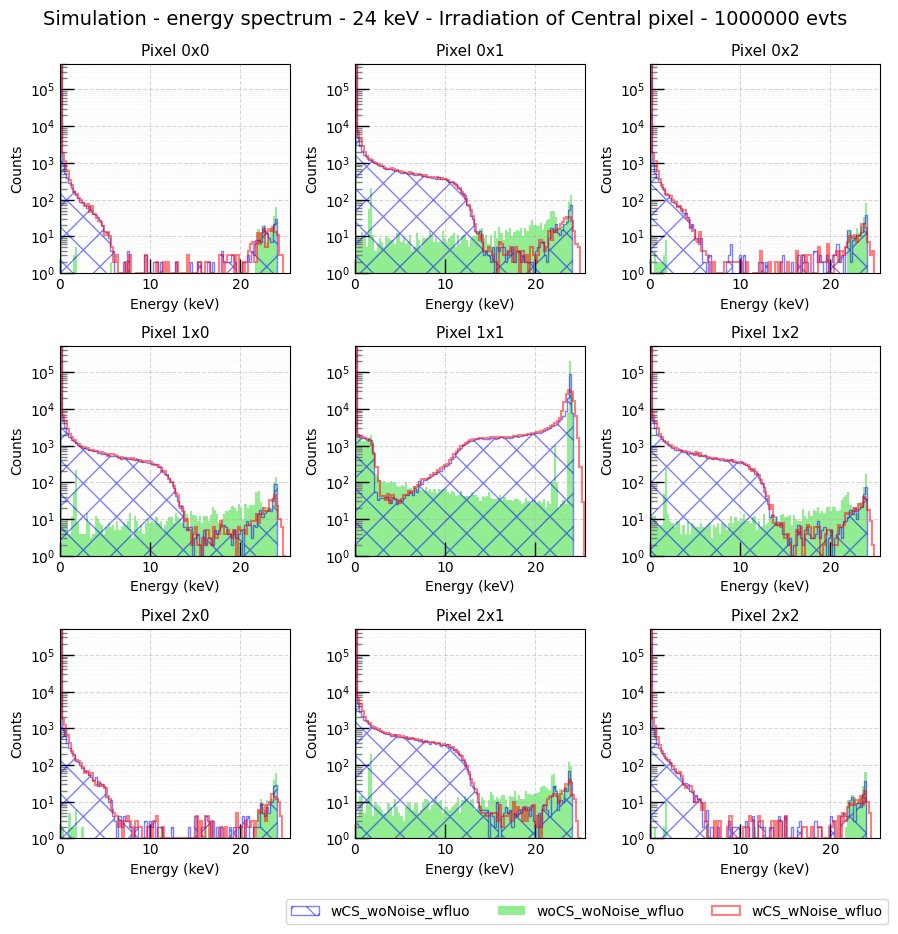 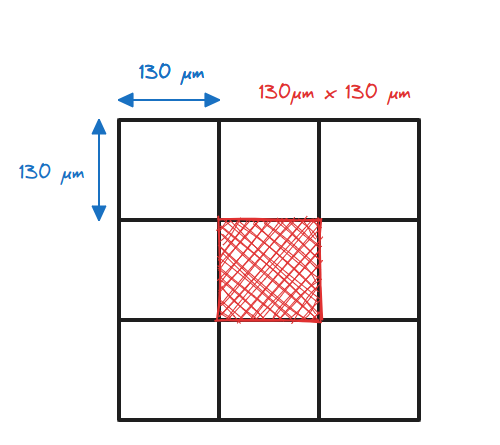 Spectre vert -> Desactivation du modèle de dynamique des charges (pas de diffusion, pas de répulsion). Pic de pleine énergie à 24keV. Fluorescence à 24keV – 1,8 keV (Kalpha du Si). Continuum Compton entre 0 et 2.06 keV. 
Spectre rouge -> Activation du modèle de dynamique des charges. Bruit électronique de 100e- (x3,62 keV pour le Silicium). Elargissement du pic de pleine énergie.
Spectre bleu -> Activation du modèle de dynamique des charges. Partage de charges visible.
Partage de charges en-dessous ½ de l'énergie du photon incident.
18
3/10/2025
CONFIDENTIAL |CPPM - DT 2024 | LEROY Mélissa
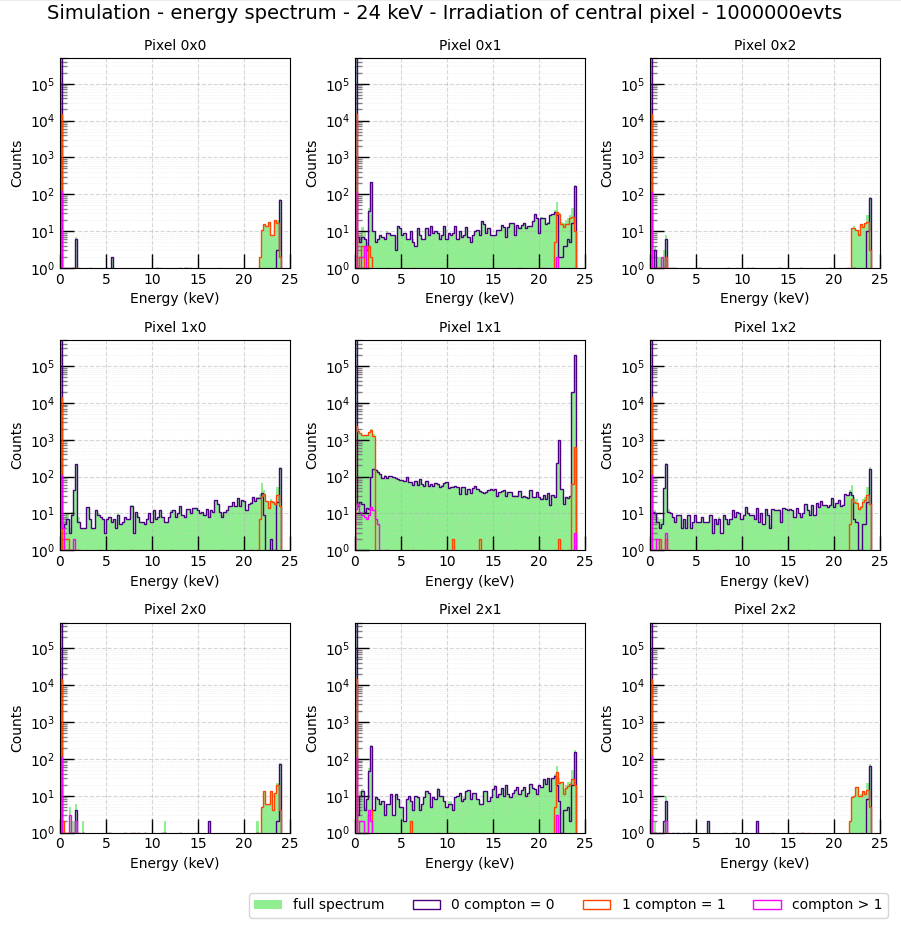 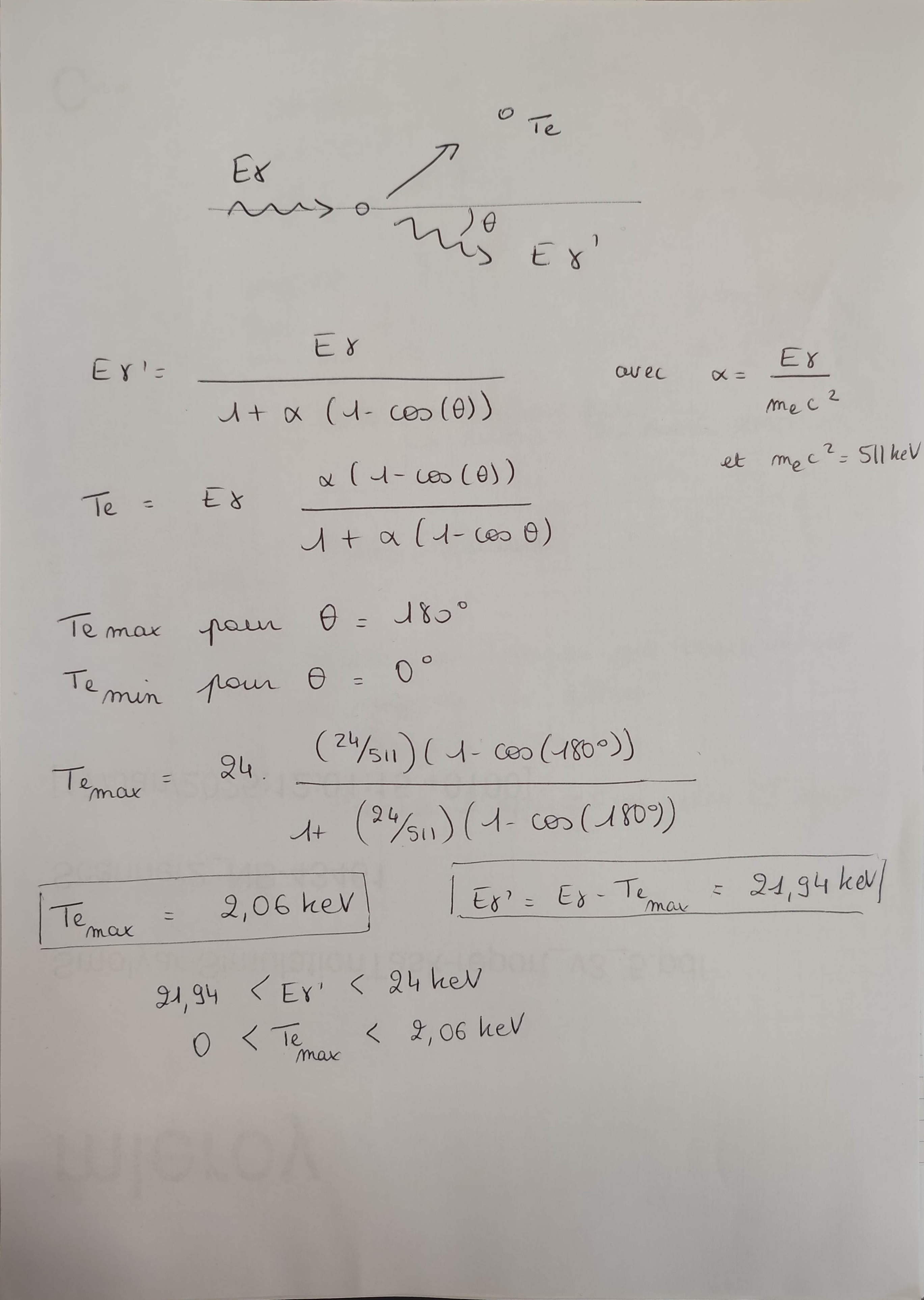 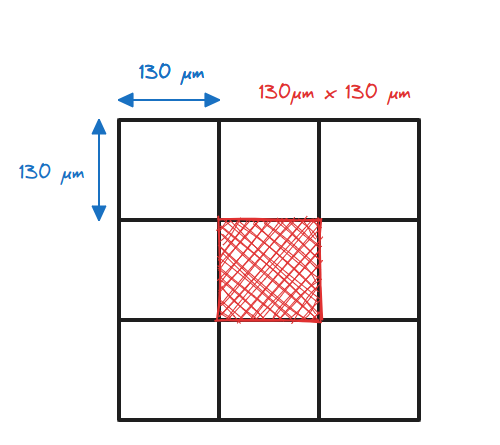 Spectre vert -> Desactivation du modèle de dynamique des charges (pas de diffusion, pas de répulsion). Pic de pleine énergie à 24keV. Fluorescence à 24keV – 1,8 keV (Kalpha du Si). Continuum Compton entre 0 et 2.06 keV. 
Spectre rouge -> Activation du modèle de dynamique des charges. Bruit électronique de 100e- (x3,62 keV pour le Silicium). Elargissement du pic de pleine énergie.
Spectre bleu -> Activation du modèle de dynamique des charges. Partage de charges visible.
Partage de charges en-dessous ½ de l'énergie du photon incident.
19
3/10/2025
CONFIDENTIAL |CPPM - DT 2024 | LEROY Mélissa
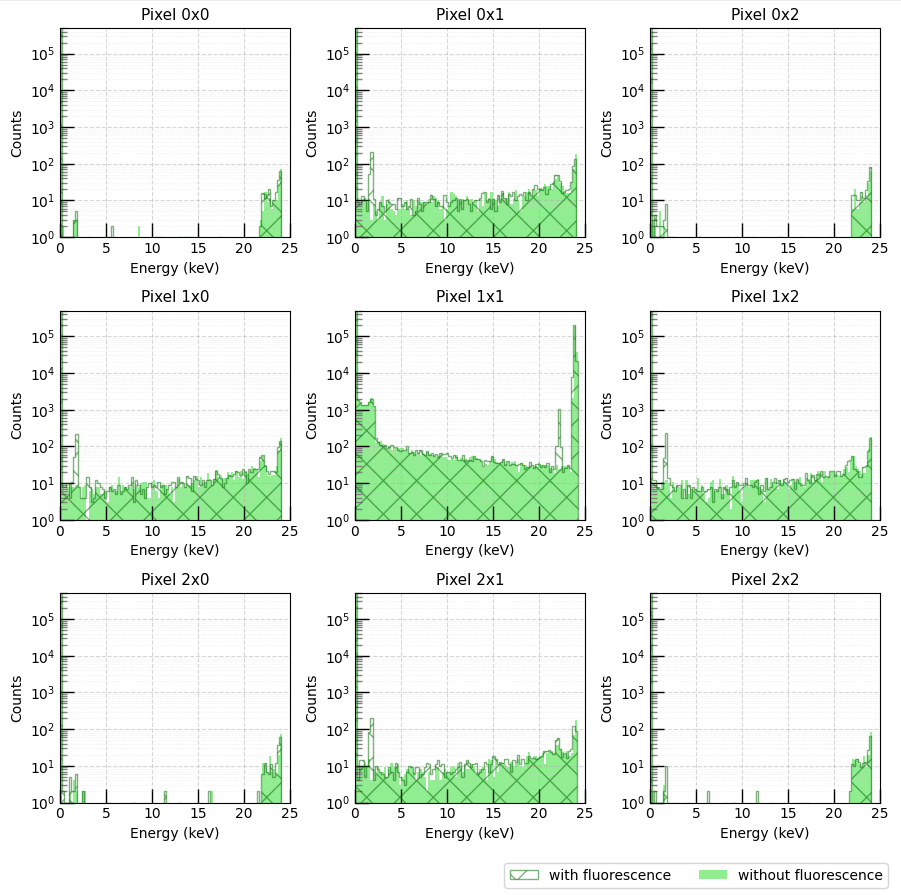 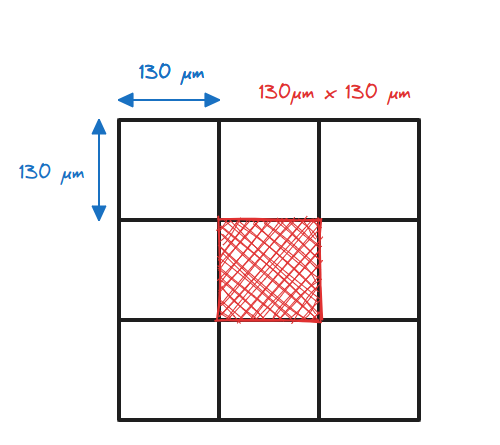 Spectre vert -> Desactivation du modèle de dynamique des charges (pas de diffusion, pas de répulsion). Pic de pleine énergie à 24keV. Fluorescence à 24keV – 1,8 keV (Kalpha du Si). Continuum Compton entre 0 et 2.06 keV. 
Spectre rouge -> Activation du modèle de dynamique des charges. Bruit électronique de 100e- (x3,62 keV pour le Silicium). Elargissement du pic de pleine énergie.
Spectre bleu -> Activation du modèle de dynamique des charges. Partage de charges visible.
Partage de charges en-dessous ½ de l'énergie du photon incident.
20
3/10/2025
CONFIDENTIAL |CPPM - DT 2024 | LEROY Mélissa
3. Modèle / simulation pour le Silicium 20 keV
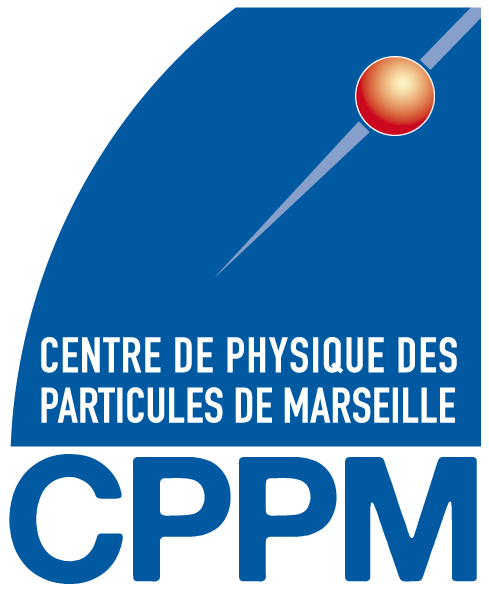 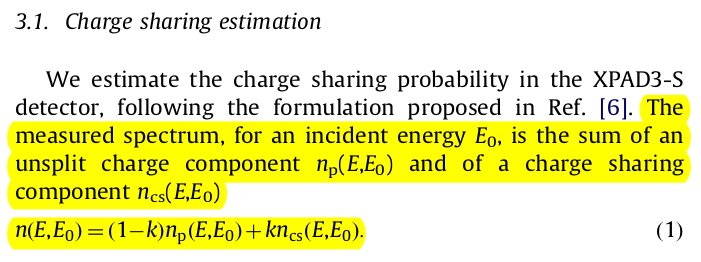 Simulation – Silicium – 20 keV
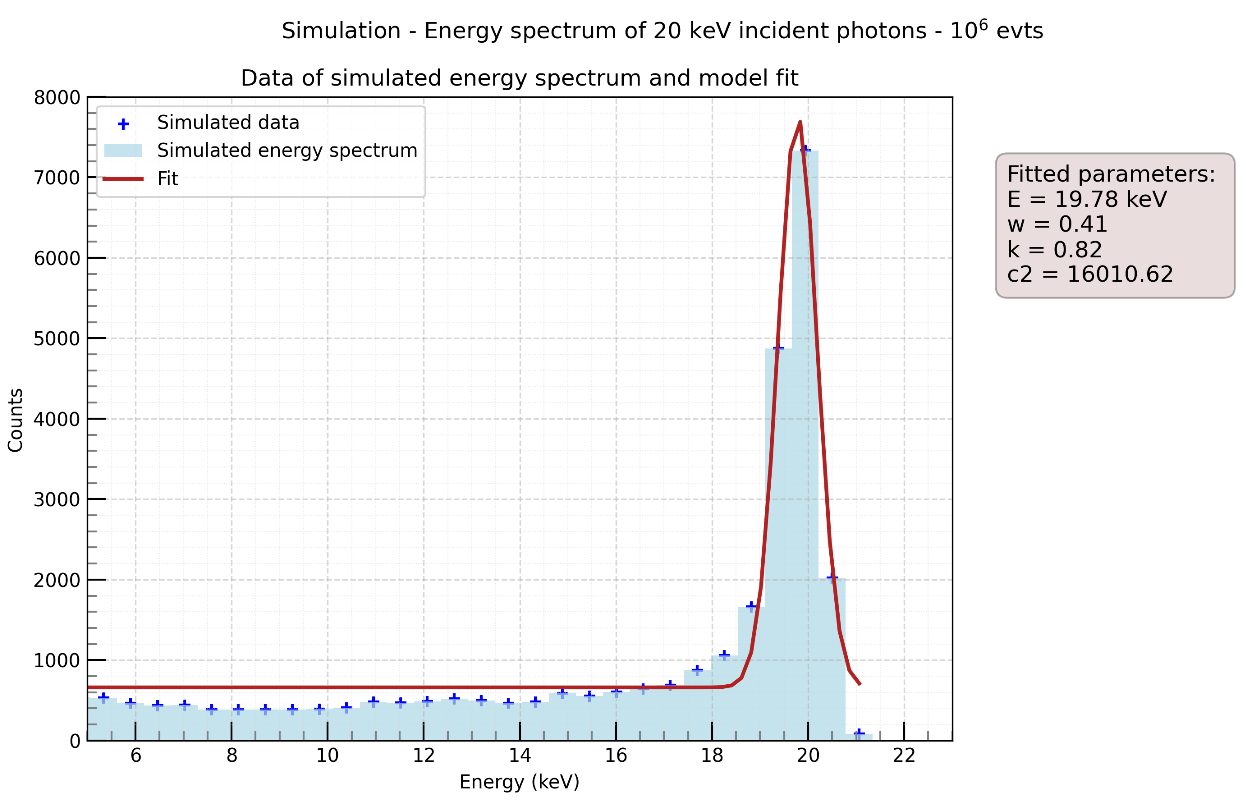 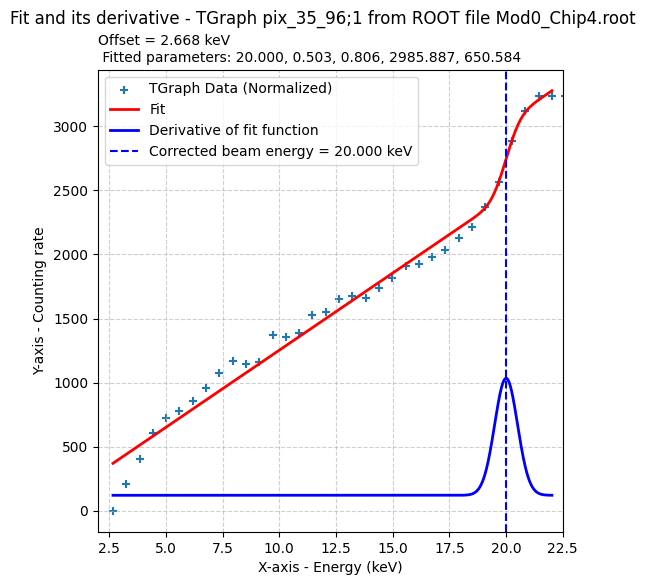 21
3/10/2025
CONFIDENTIAL | R&D DT 2024 | LEROY Mélissa